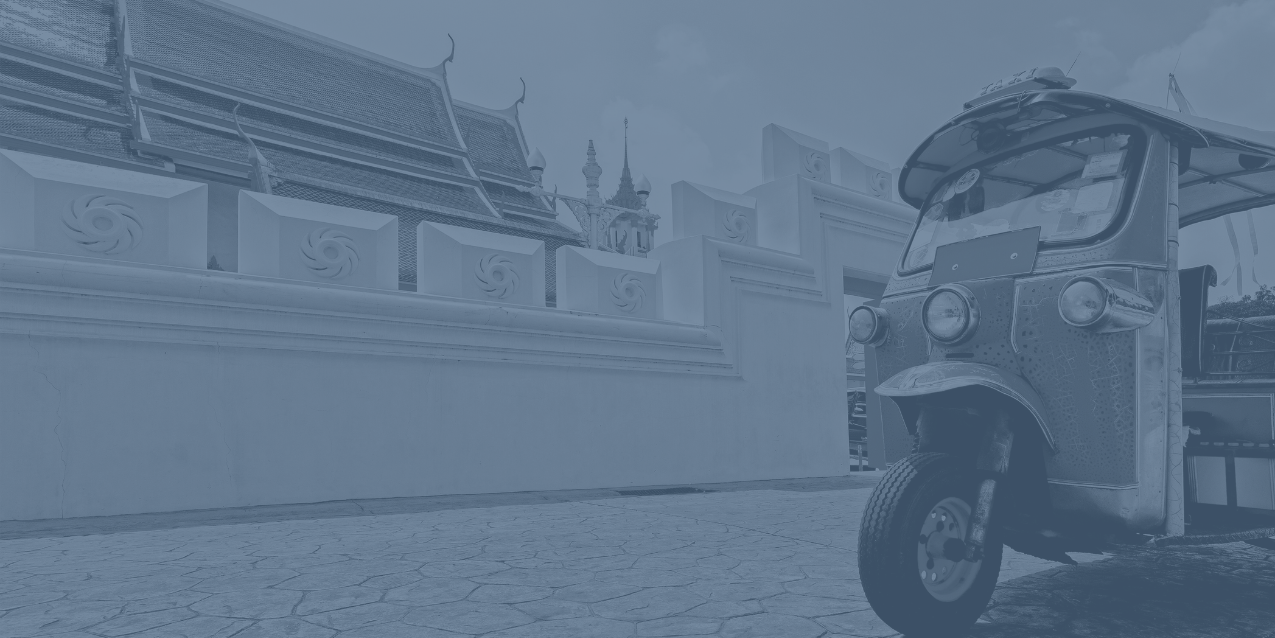 Global Launch of New 
International Research Program
on Informal and Shared Mobility
12 December 2023 – Welcome!
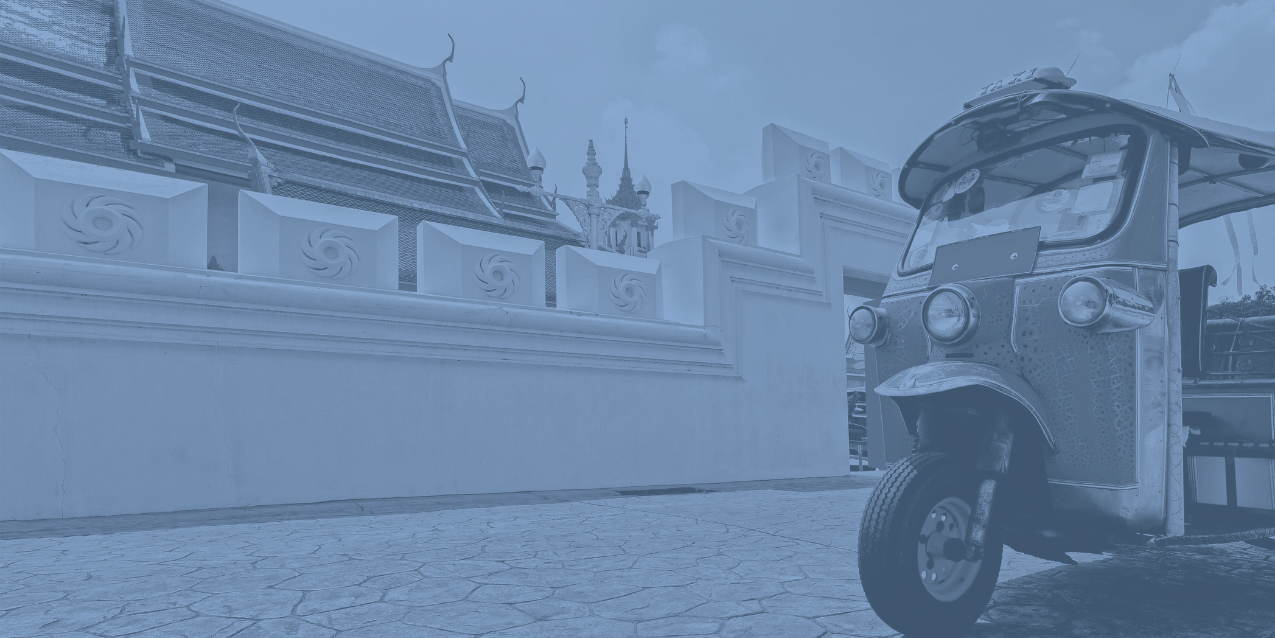 Welcome to the New International Research Program on Informal and Shared Mobility!
Equity, Ecosystems and Engagement for Transformation
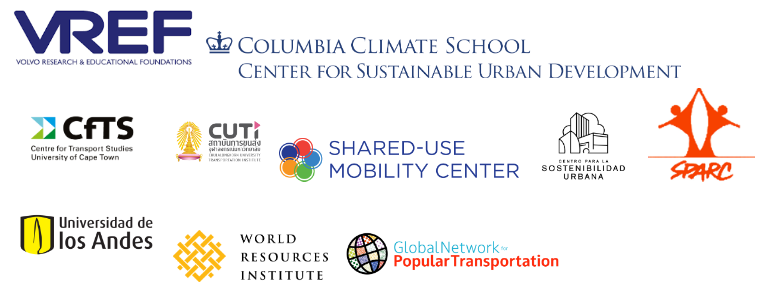 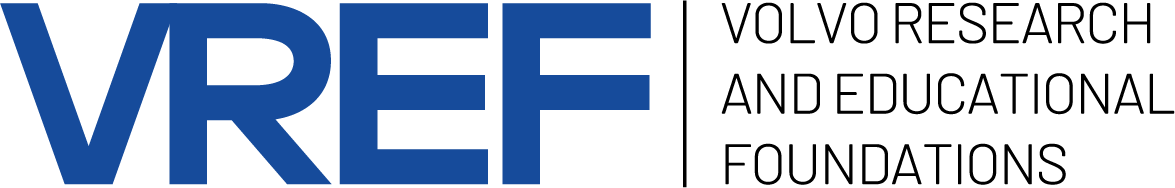 Overview: Evidence-Based Transformation!
Equity: focus on lower income, underserved communities & vulnerable populations for equality of access, high quality service and opportunity, climate, environmental & social justice (emissions)

“Ecosystems”: livelihoods, labor, businesses, government, civil society, norms, technologies as a ISM ecosystem that must be understood within a context of power for change

Engagement: with global policy and investment decision-making and locally including via an urban living labs approach and co-creation for tangible improvements in service, equity & emissions reductions & health benefits
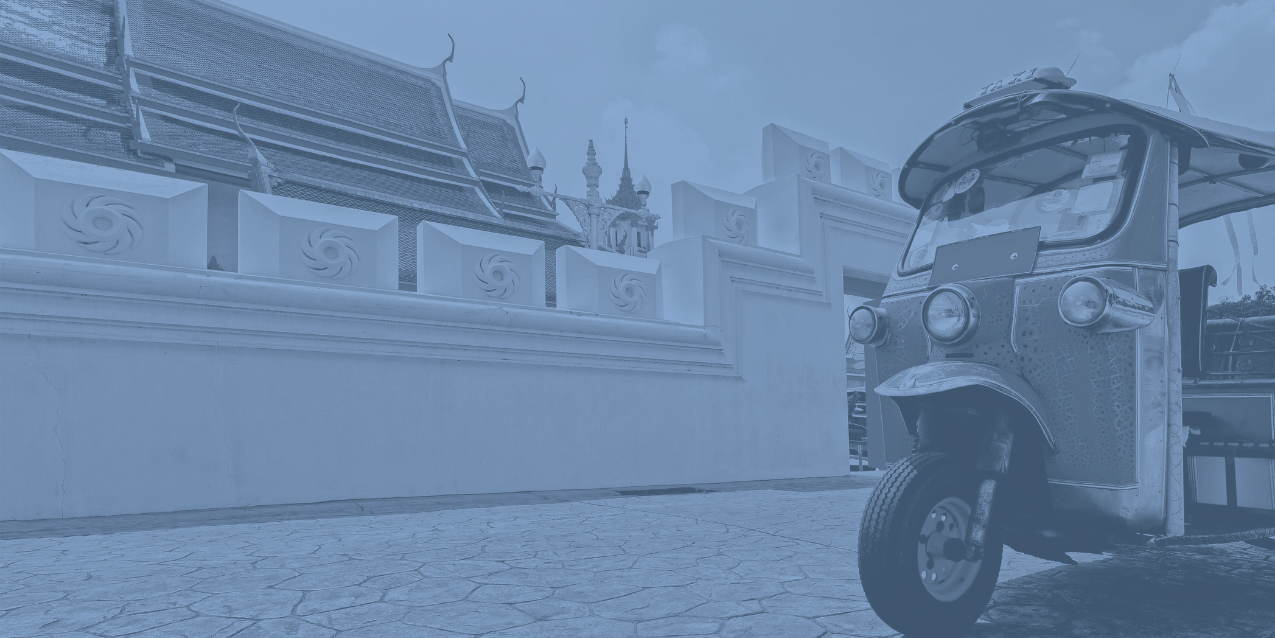 7 LIVING LABS  
LIGHTNING TALKS
ACCRA & KUMASI, BANGKOK, BEIJING, BOGOTA, CAPE TOWN, MUMBAI, SAN JOSE
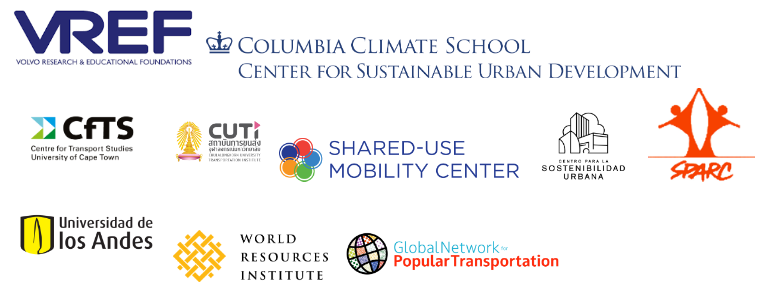 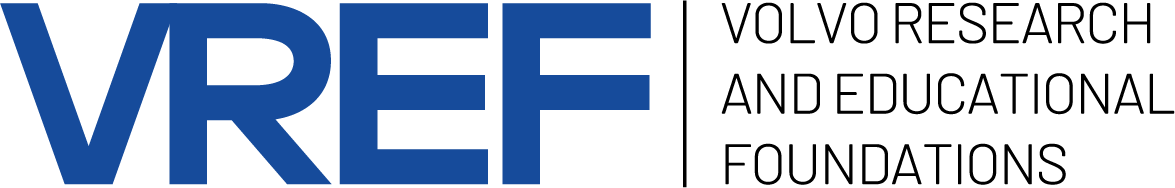 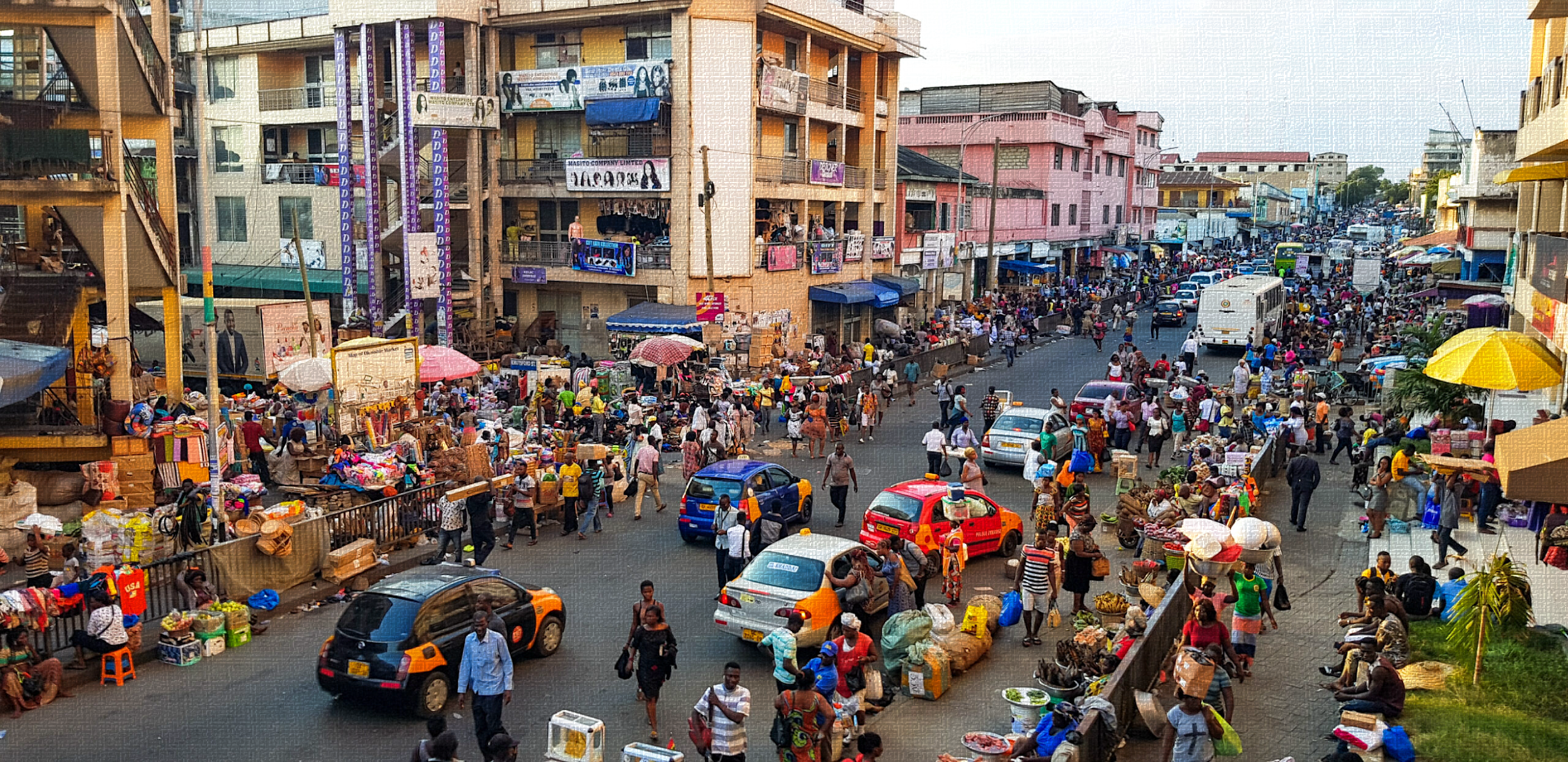 ACCRA & KUMASI, GHANA
https://www.cfhi.org/program/global-health-in-ghana-accra/
Synergizing Transport for Equitable Mobility and Accessibility in the Context of Emerging Technologies and Informality: Learning from Ghana
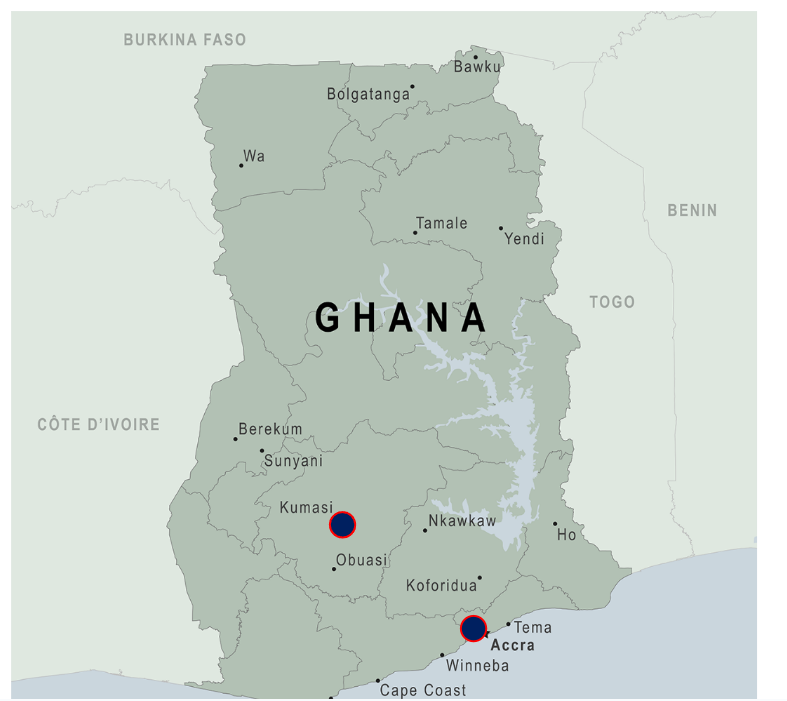 Core Research Team

Ransford A. Acheampong (University of Manchester)
Ernest Agyemang (University of Ghana)
Festival Godwin (University of Oxford)
Context
Evolving Ecosystem
Conventional ‘informal’/ ‘popular’ transport (Trotro, Taxi)
Public sector interventions (MMT, BRT etc.)
Growing presence of other forms of ‘micro-transit’
Emergence of ICT-mediated, digital platform mobility services (Uber, Bolt etc)

Complex, highly political and contested ecosystem of modes, services and actors (operators, workers, public sector institutions, passengers, etc.)
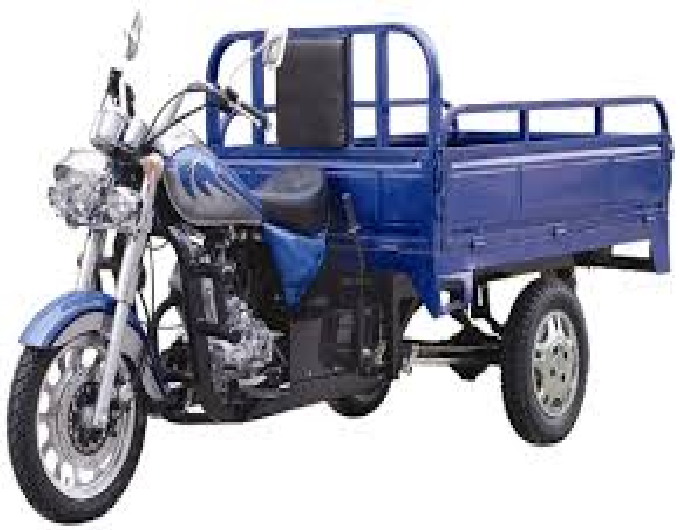 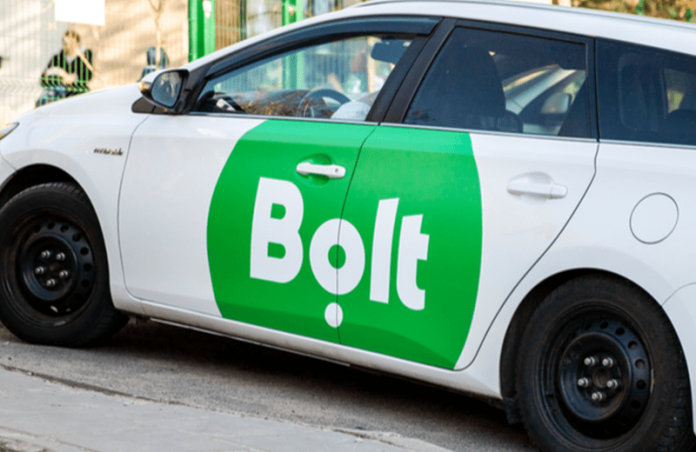 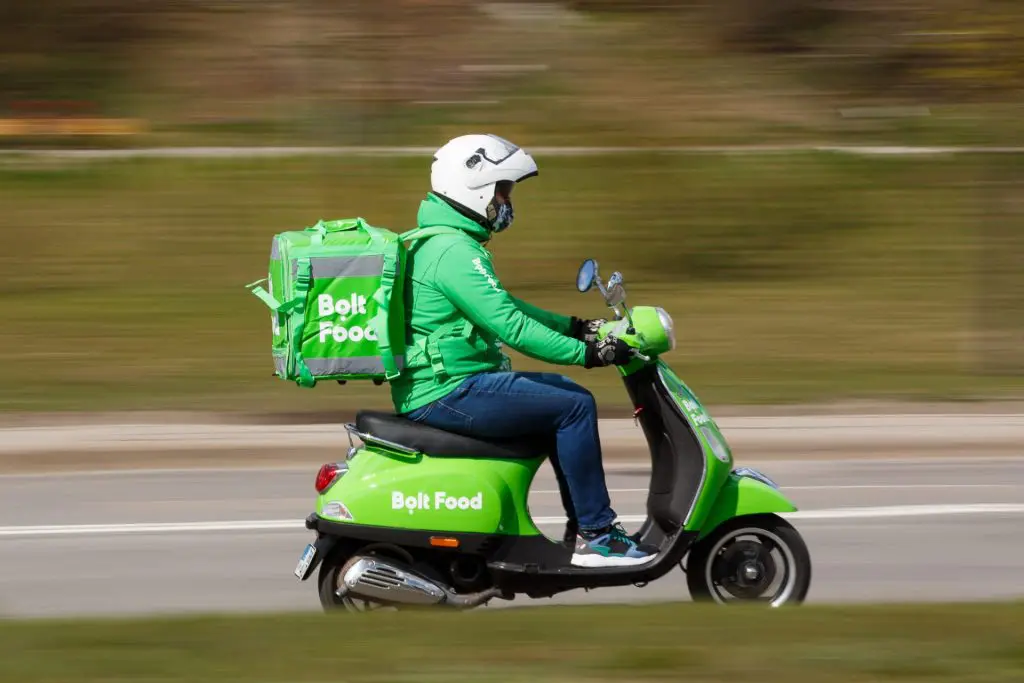 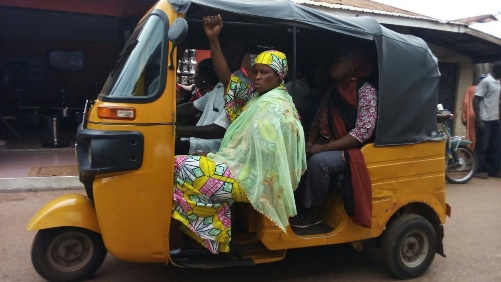 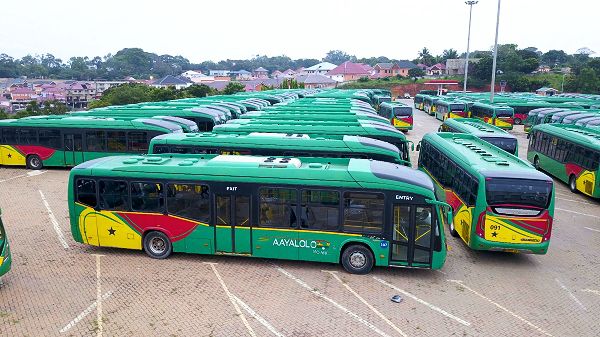 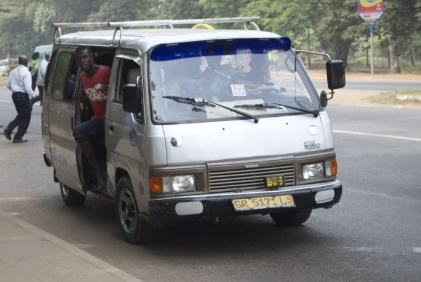 Ultimate goals
Explore, co-produce and demonstrate innovative pathways and strategies to synergize conventional and new ICT-mediated mobility solutions to ensure equitable and socially just mobility and accessibility

‘Coalition building’ for reforms and transformative action by fostering constructive dialogue among the complex network of actors

 Create knowledge and generate new policy-relevant insights in three key interrelated areas:
systematic, comparative analysis of the emerging transport and mobility landscape and policy and governance responses in the face of pervasive digital technologies

assessment and evaluation of impact—how different modes of digital/app-based mobility services interact with existing ‘informal’/ ‘popular transport’ options to address mobility and accessibility challenges

identify the political, policy, institutional and technical conditions necessary to achieve integration between new forms of ICT-mediated mobility and conventional informal public transport
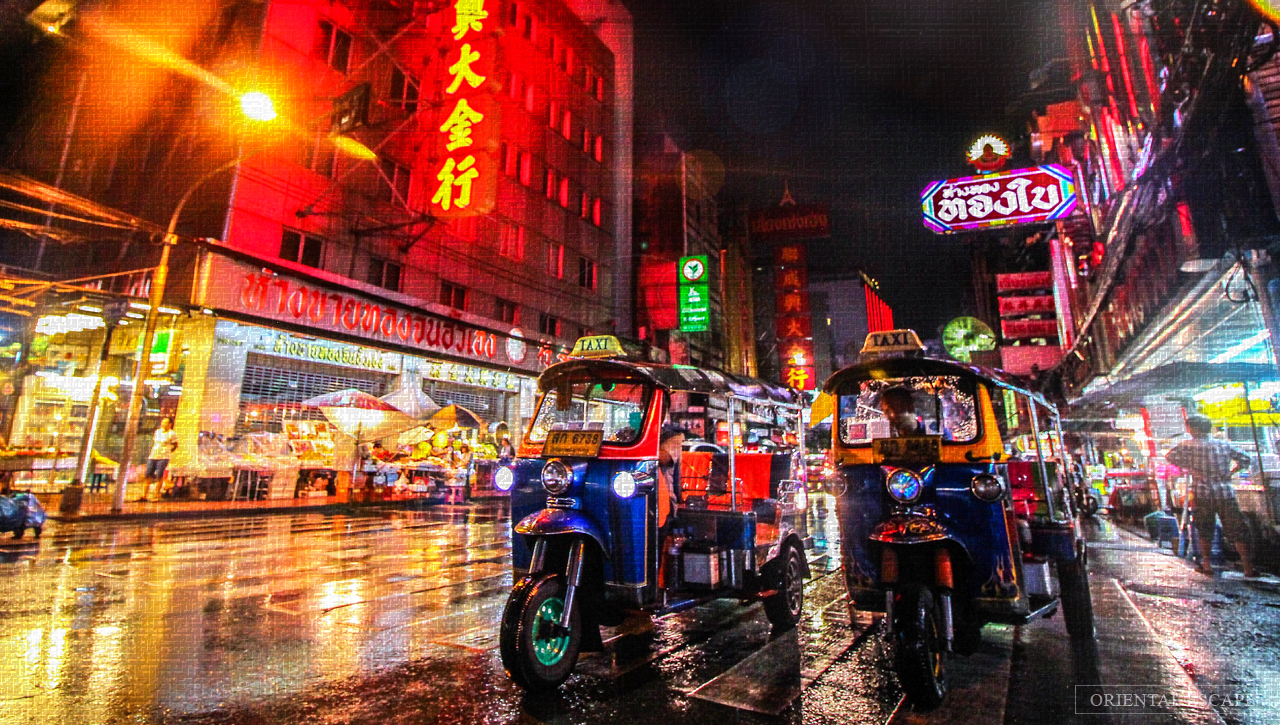 BANGKOK, THAILAND
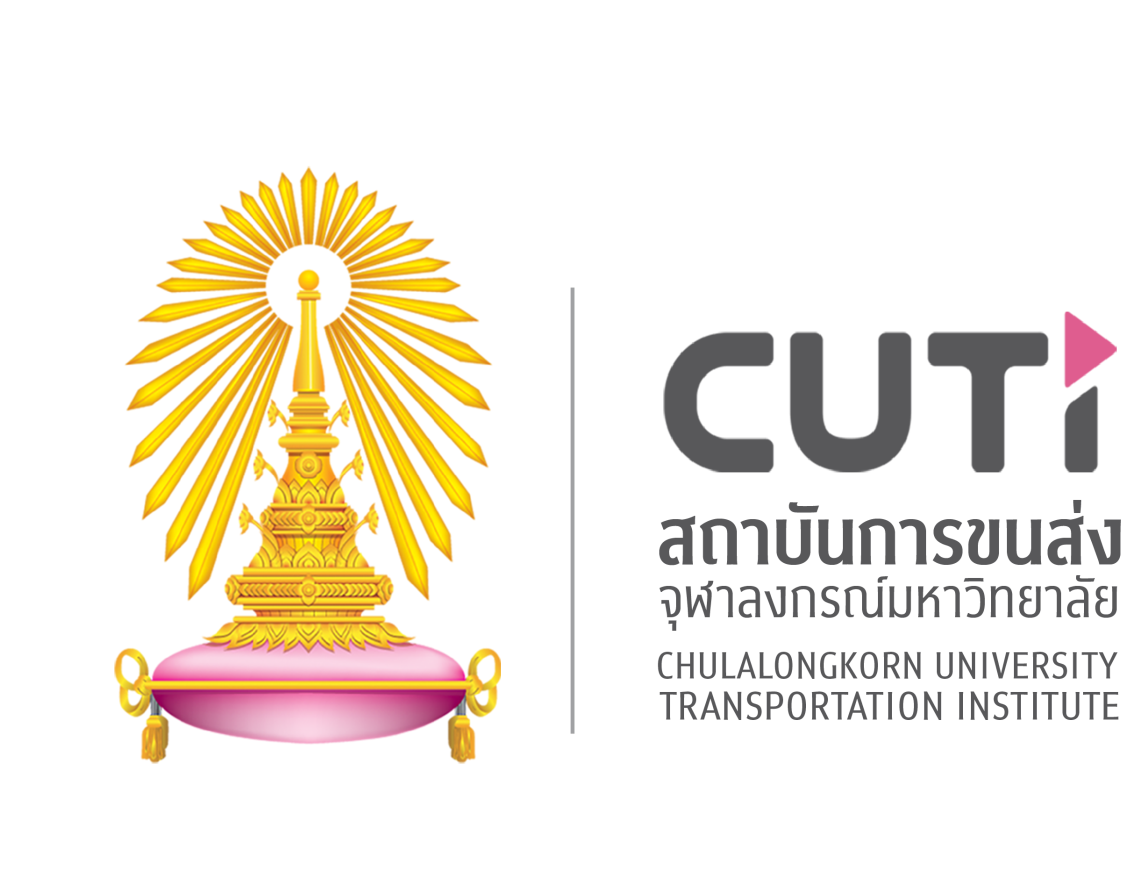 Bangkok Living Lab Team
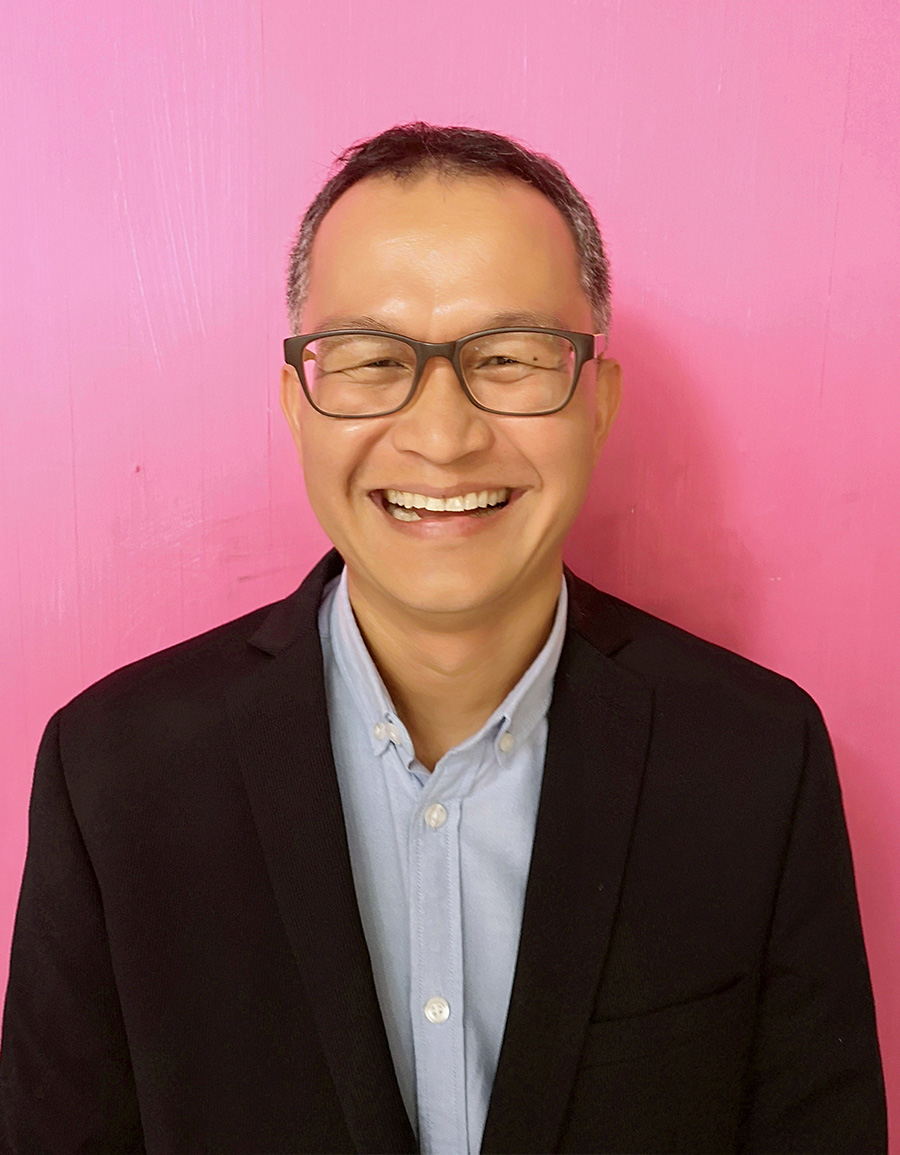 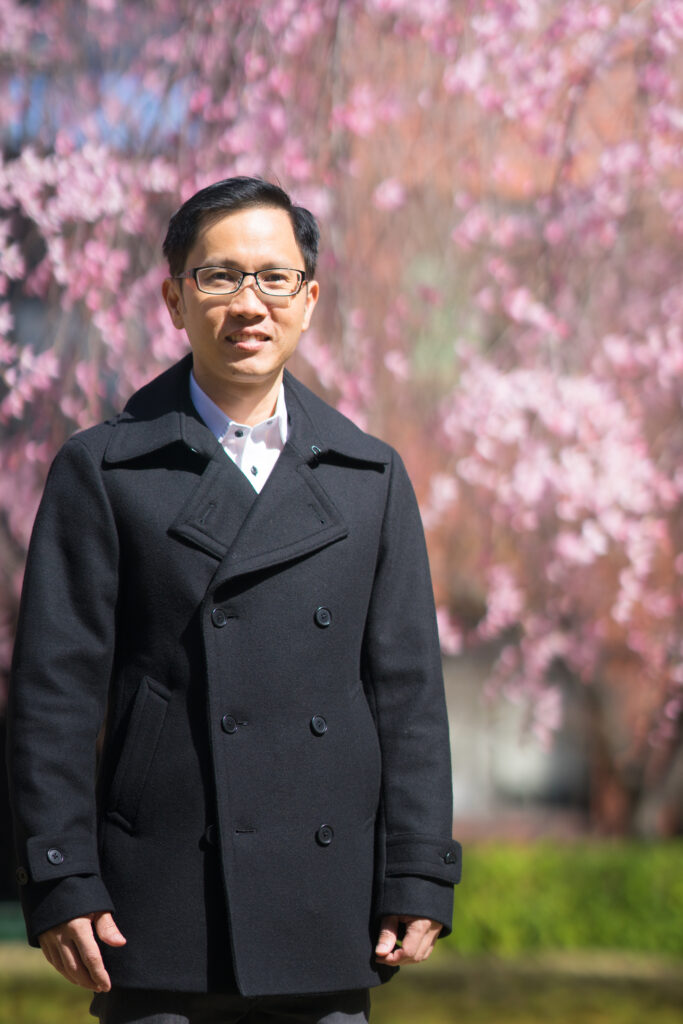 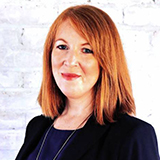 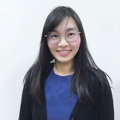 Lisa Kenney
Researcher 
Chulalongkorn University 
Transportation Institute
Ornicha “Nui” Anuchitchanchai
Researcher 
Chulalongkorn University Transportation Institute
Apiwat “Ton” Ratanawaraha
Dept. of Urban and Regional Planning
Center for Science, Technology, and Society
Chulalongkorn University
Saksith “Tan” Chalermpong
Deputy Director 
Chulalongkorn University Transportation Institute
Engaged Stakeholders
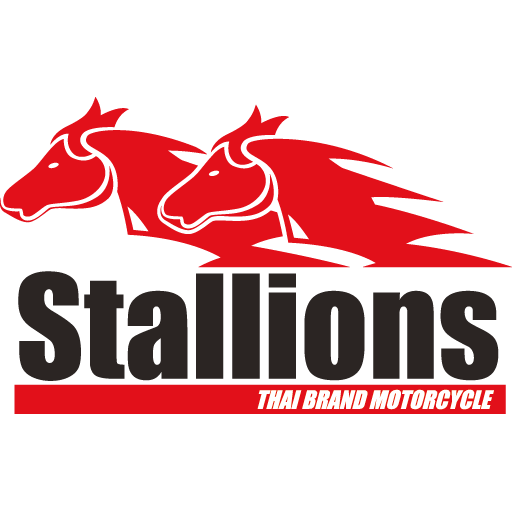 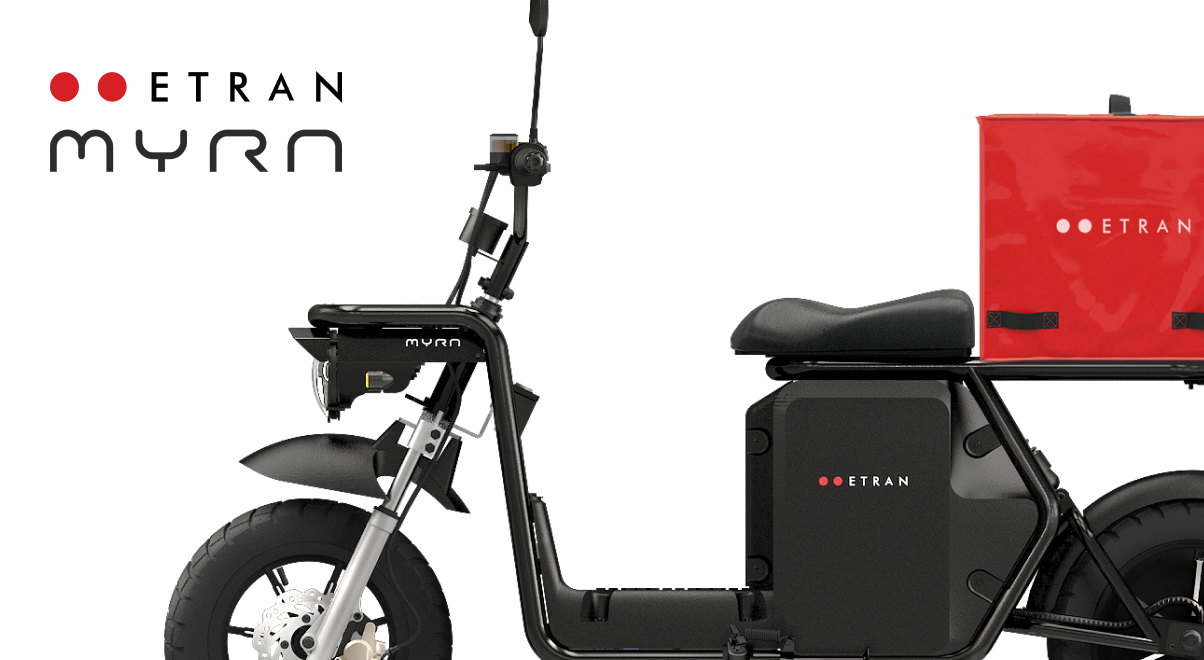 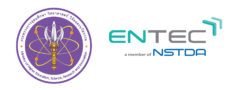 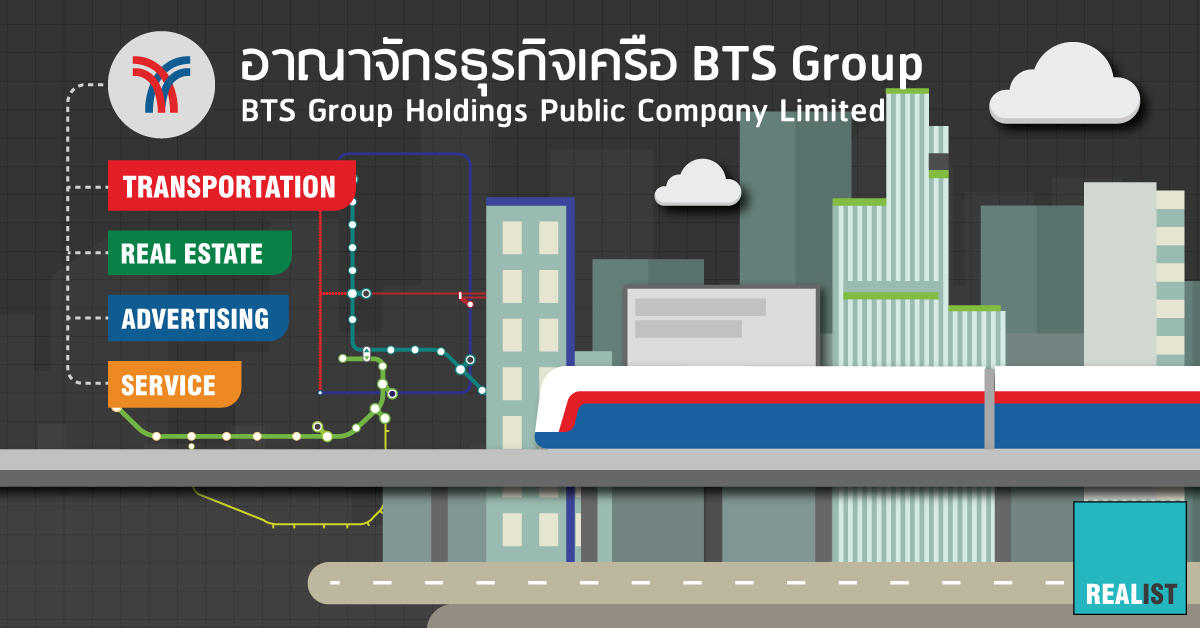 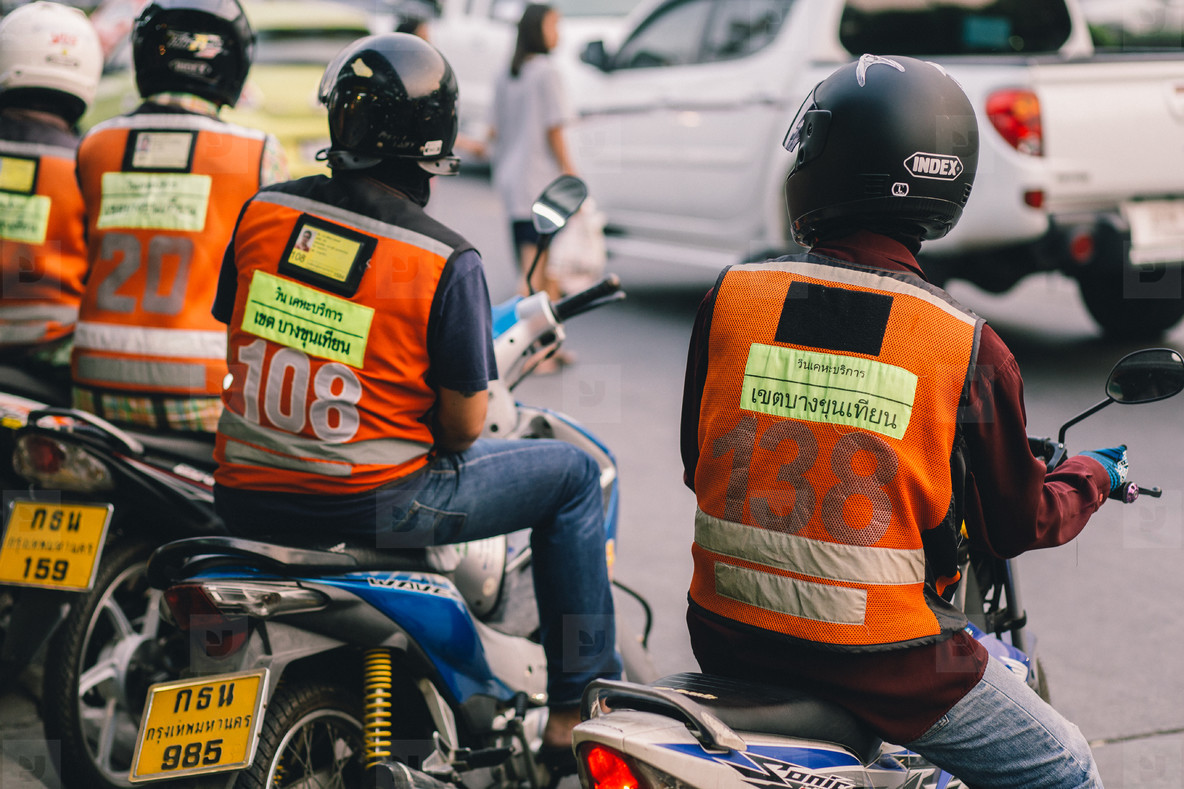 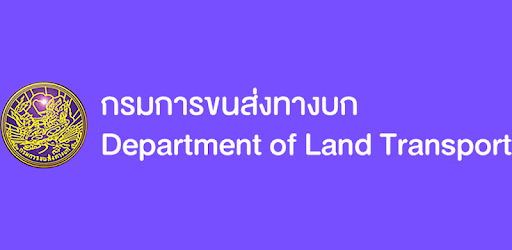 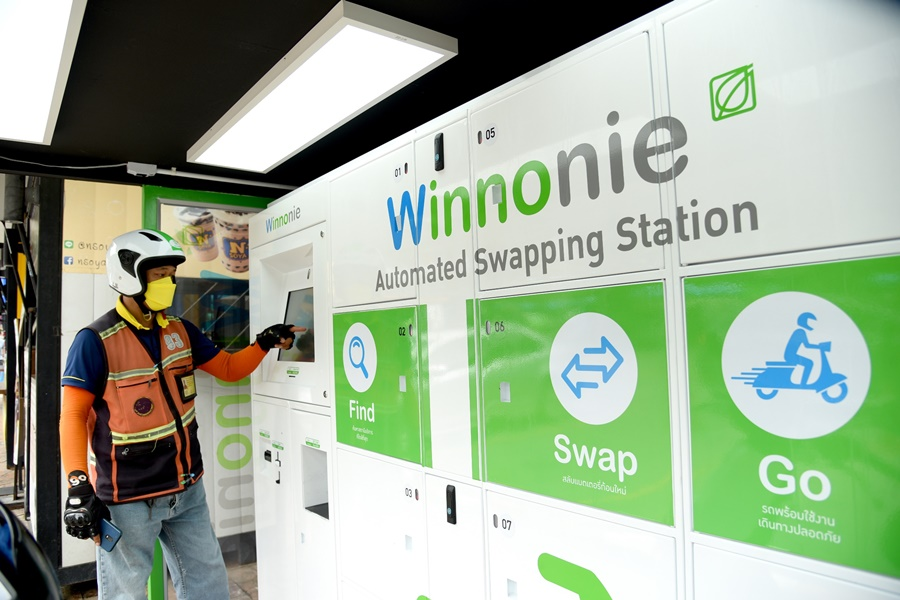 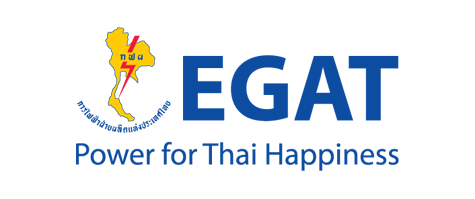 Bangkok Living Lab: Electric motorbike taxis as part of 
low-carbon popular transport
Bangkok residents rely on nearly 90,000 motorbike taxis as part of the popular, informal transport system. While personal electric vehicle infrastructure, incentives and policies are largely in place, there remains a need to better support the conversion of motorbike taxis to electric motorbikes (EMs) in terms of infrastructure, regulations, and overall governance. 
Obstacles to electric motorbike taxi conversion:  
Current vehicle registration regulations prohibit shared/rental taxis, or bikes without a permanent battery
Redundancy of tax charges on imported batteries 
Insufficient battery swapping or charging infrastructure  
Drivers’ lack of knowledge about EMs, especially maintenance 
Finance, refinancing, reselling, and insurance is difficult to attain
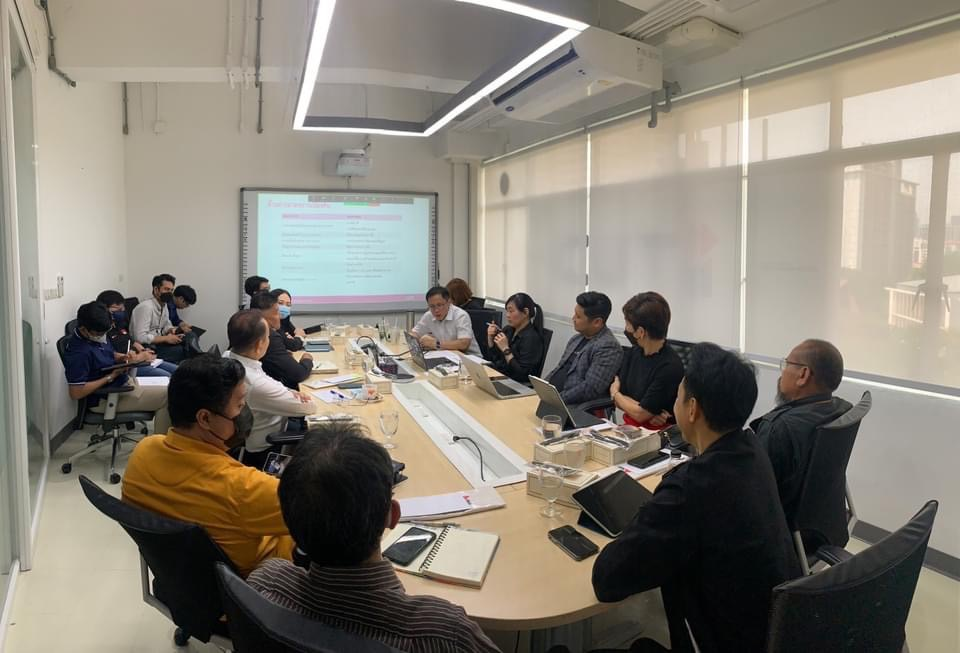 Stakeholder Workshop March 2023
Bangkok Living Lab Approach
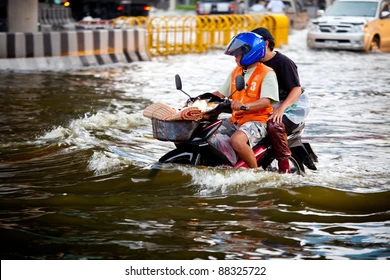 “Governance as an Endogenous Factor” 
The Bangkok Living Lab will act as a space to engage and coordinate stakeholders involved in ongoing EM pilots and research to help inform governance and institutional frameworks for the successful transition to a sustainable, low-carbon electrified motorbike taxi system. We will take into account social implications (driver income, cost of operation, passenger), equity issues (older drivers and passengers, and female drivers), and environmental implications (air quality, battery disposal, resilience to climate issues like flooding and heat).   
Research Steps + Methods
Assess the current governance ecosystem frameworks for EMs 
Bring together stakeholders in focus groups and workshops to map ongoing EM initiatives  
Utilize participatory research and design to identify governance needs and create new institutional frameworks
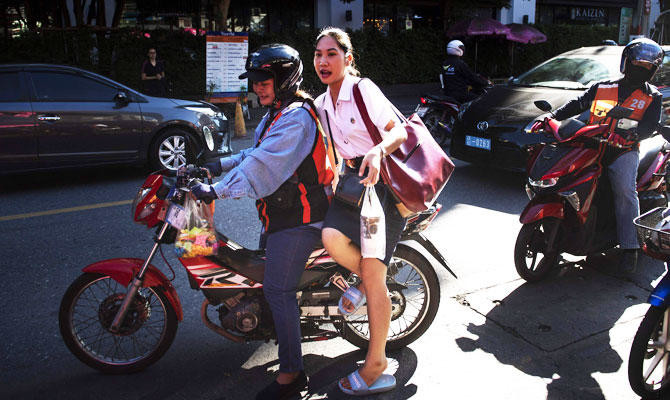 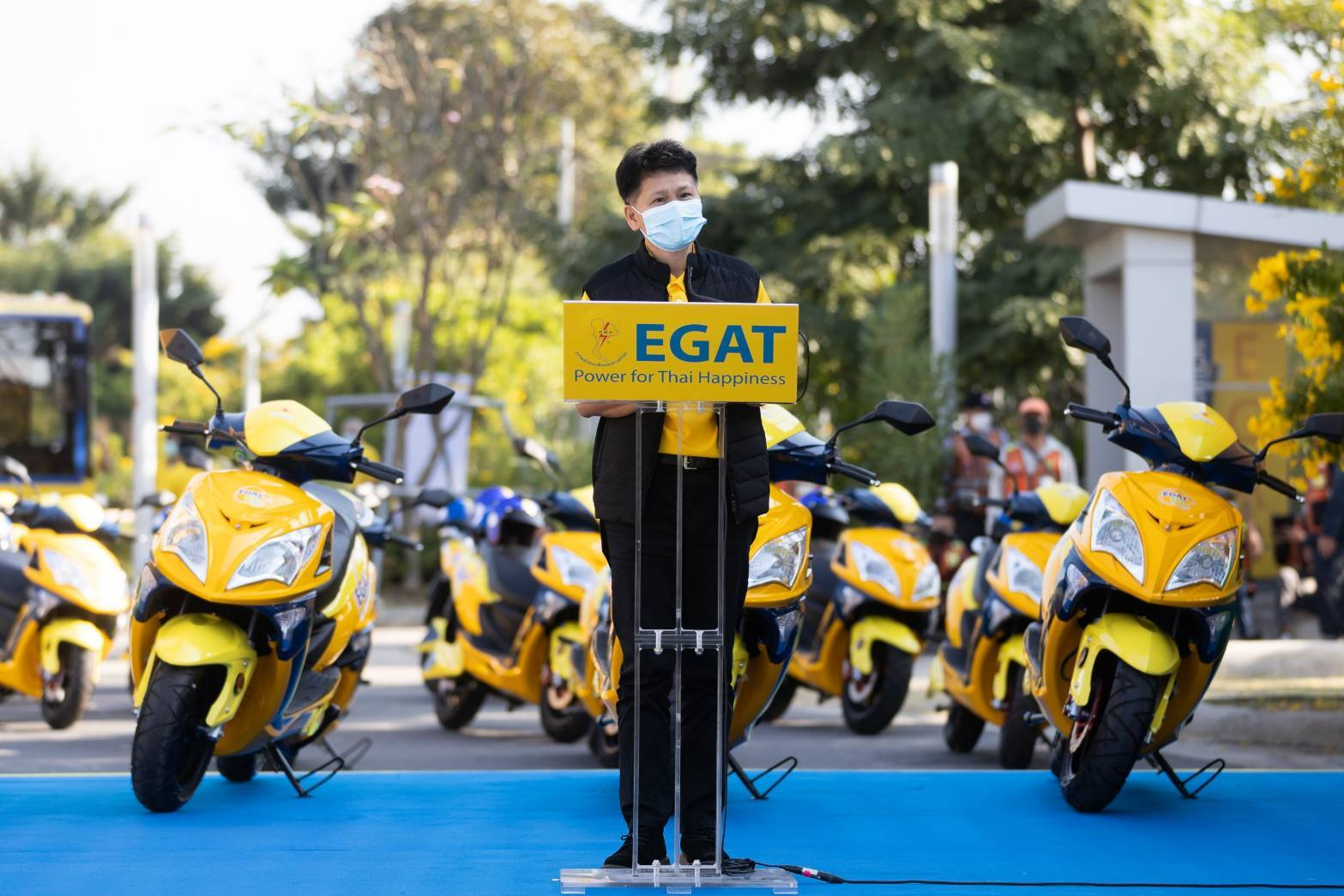 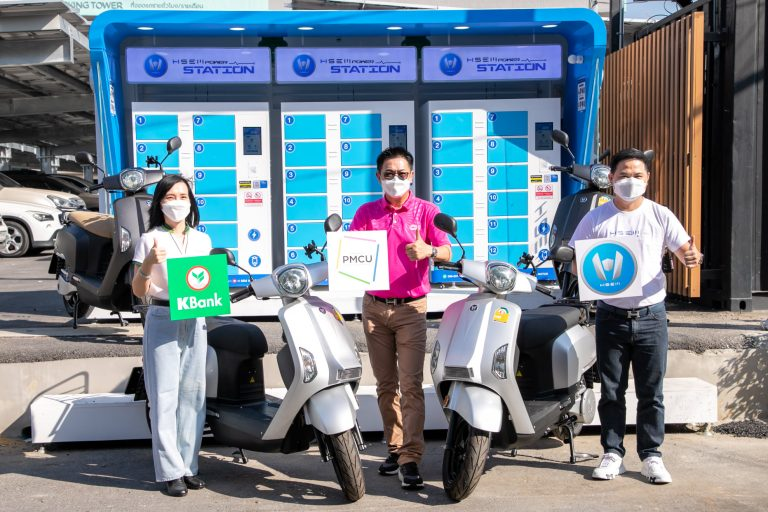 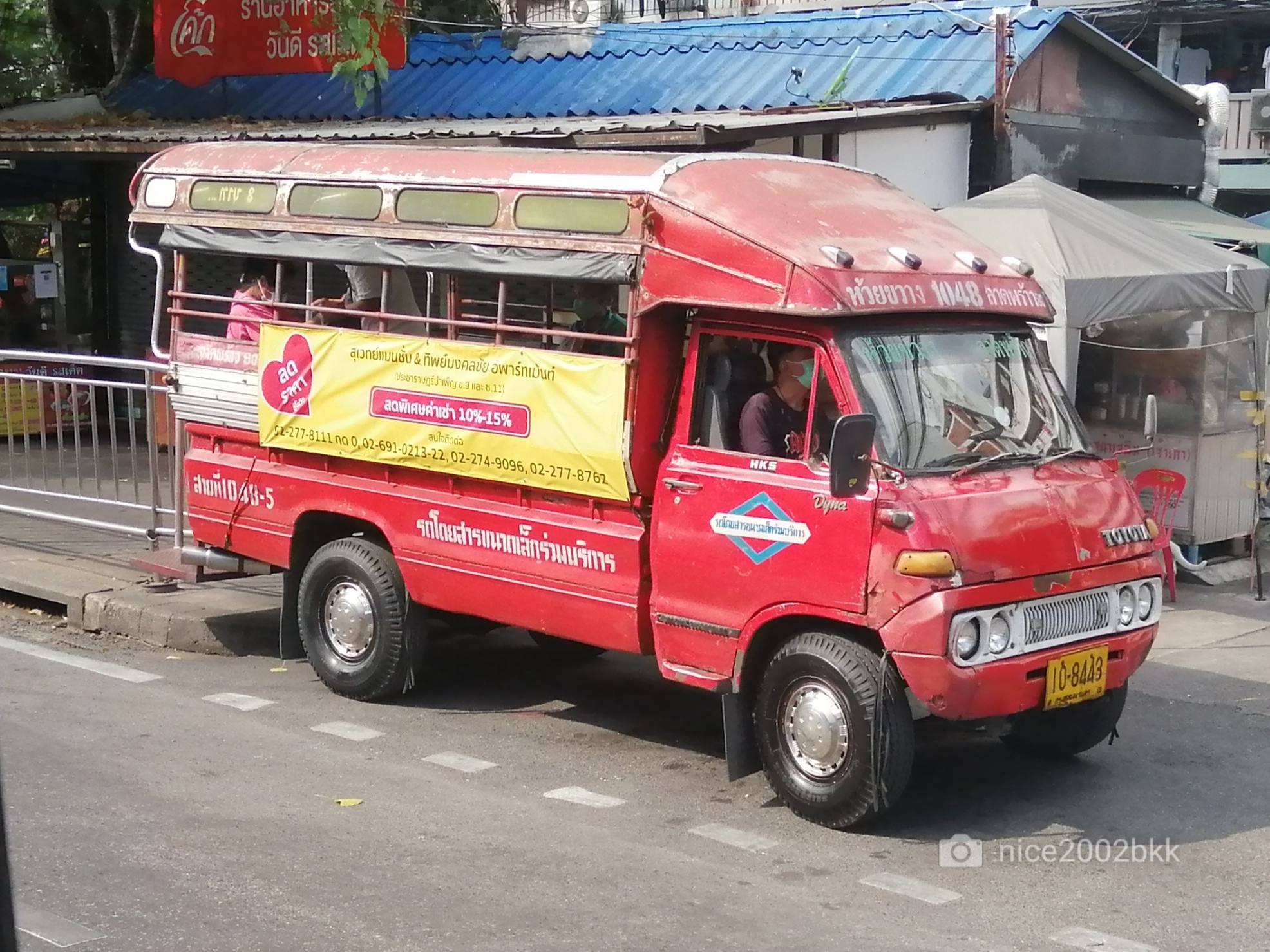 Bangkok Living Lab: Why is this important?
Without adequate governance in place, a sustainable, low-carbon transition cannot succeed for other popular informal transport modes like tuk-tuks, minivan taxis, and delivery motorbikes in Thailand 
Lessons learned from the Bangkok Living Lab can be applied to these other modes of transport
The Bangkok Living Lab approach can be applied in other SE Asian countries, and parts of the Global South with similar transport systems
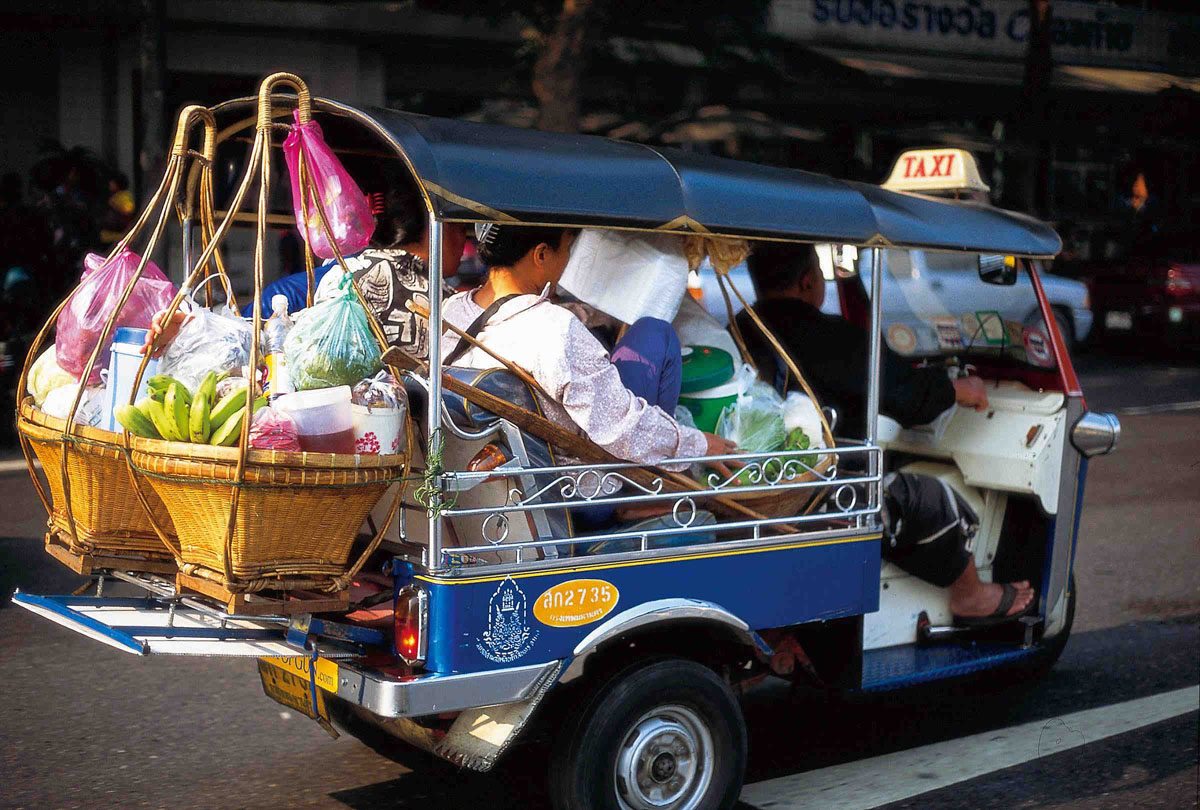 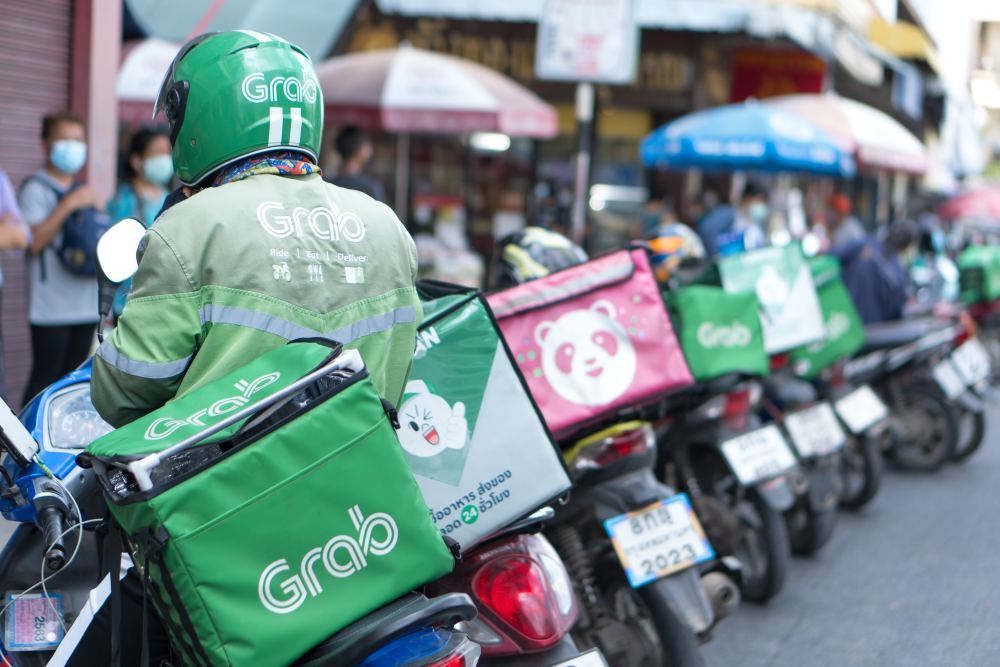 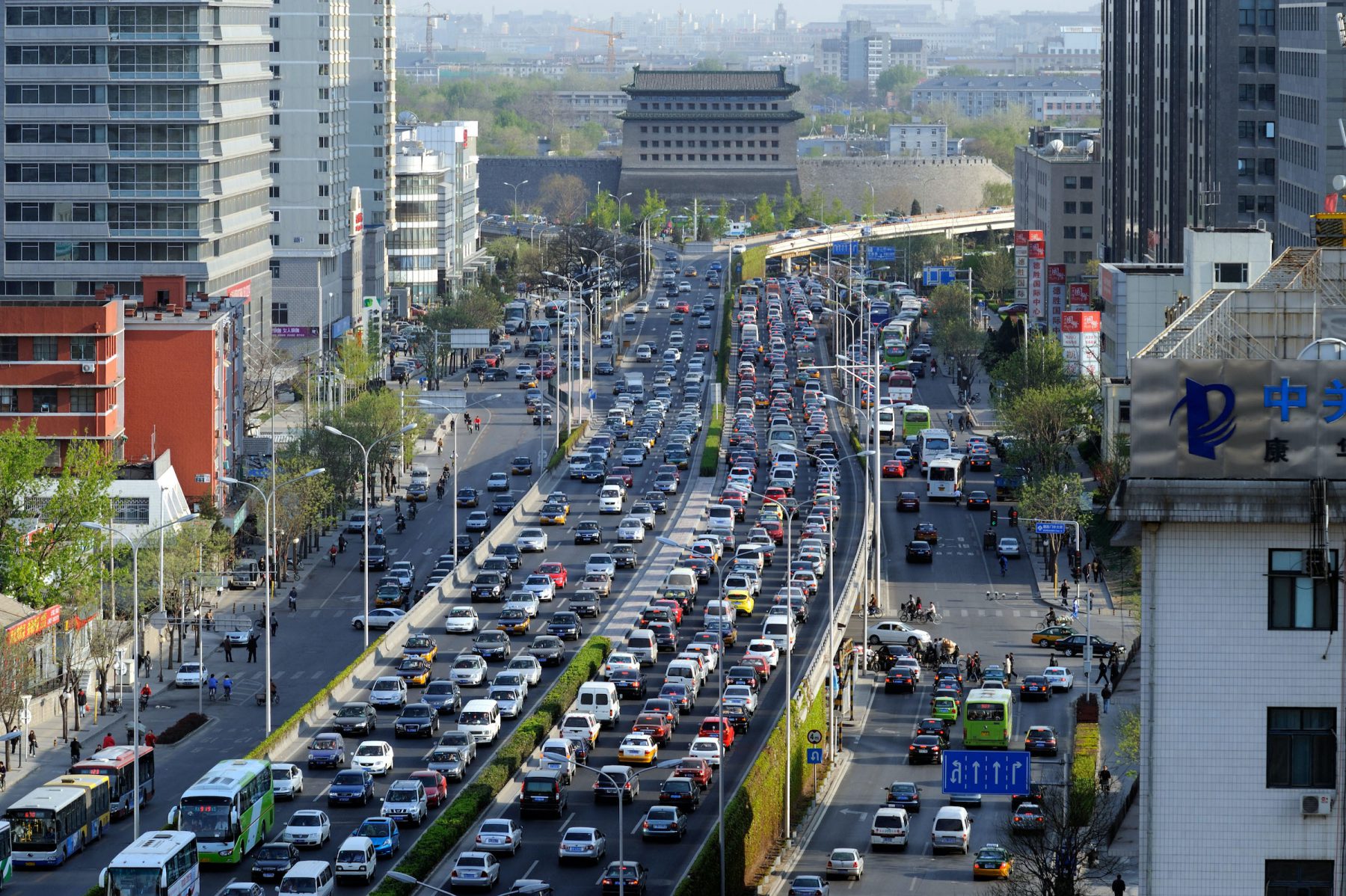 BEIJING, CHINA
(Image: Alamy)
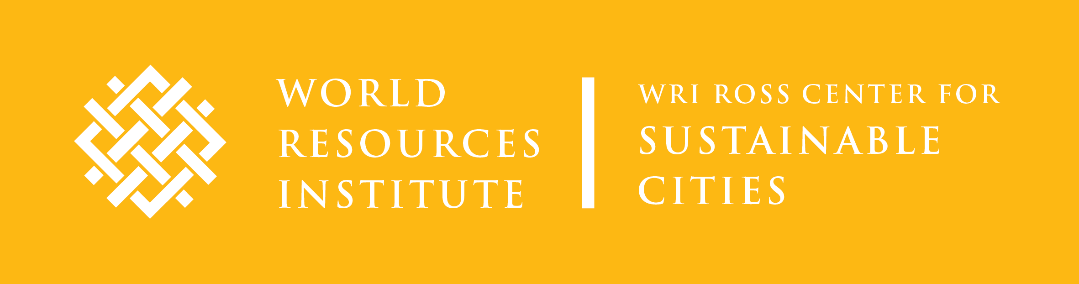 Living Lab Beijing: - Green MaaS and Shared Mobility in Beijing –
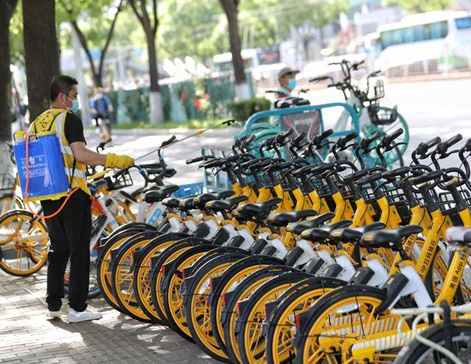 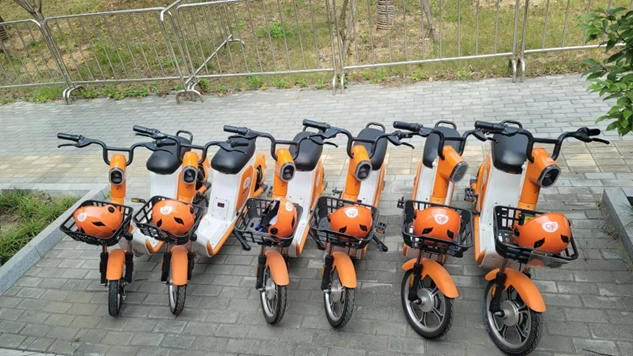 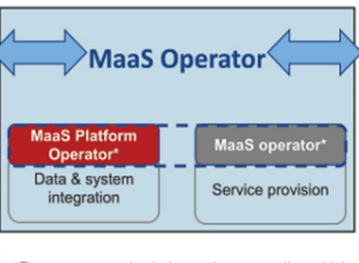 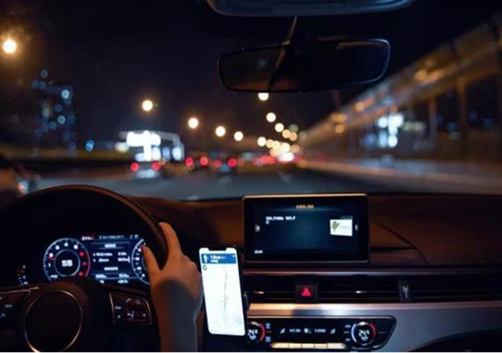 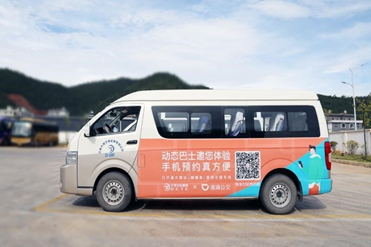 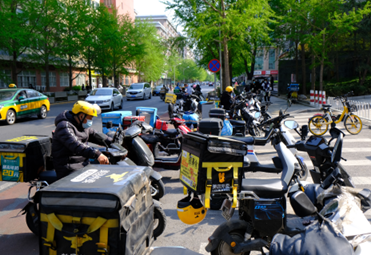 Living Lab Beijing: Members and Partners
Su Song, WRI China
Xuehong Ji, North China University of Technology
Yilin Ma, Beijing Transport Institute
Benjamin Welle, WRI
Thet Hein Tun, WRI

Next generation scholars: PhD/Master candidates from NCUT and other research institutes (to be identified)

Other partners from Gaode Map, HelloBike, Didi, Meituan, CATS, RIOH, etc.
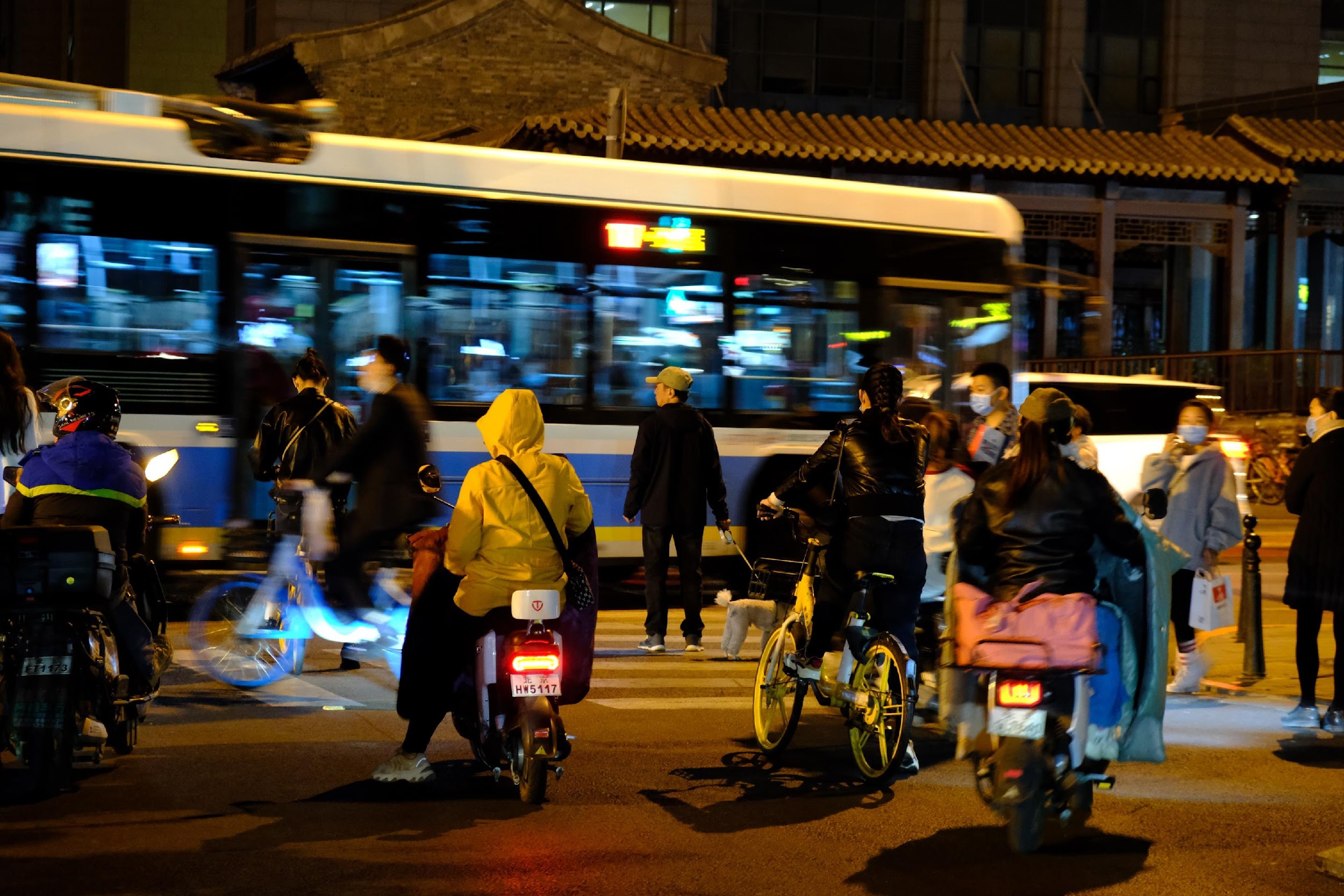 Equity (esp., disabled, lower-incomes, elderly, children, etc.)
Climate resilience
Health impact assessments
Life-cycle environmental assessment
Road safety
Legislations, regulations and policies
Economic and social impacts, e.g., access to job, educational, economic opportunities, users welfare.
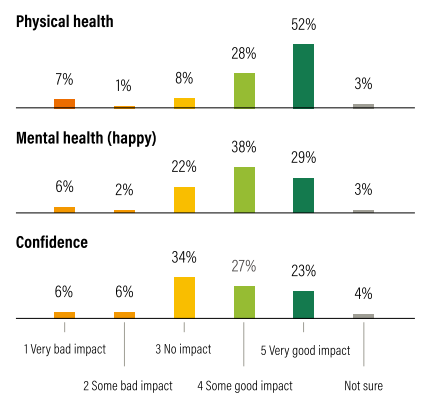 Gaps and potentials in China’s shared mobility services
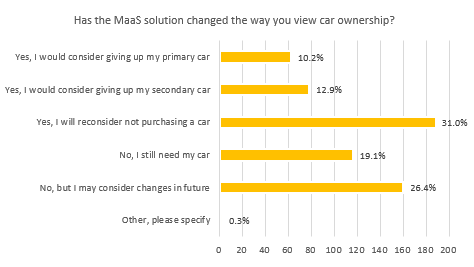 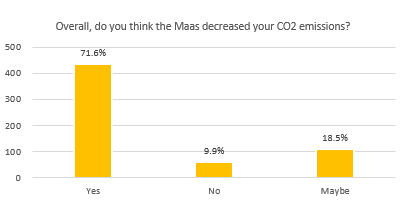 Source: WRI (2022), *Ongoing project, not ready to quote.
Impact Assessment Research
Living Lab Beijing: Key Areas
Next Generation
Policy Database and Comparative Studies
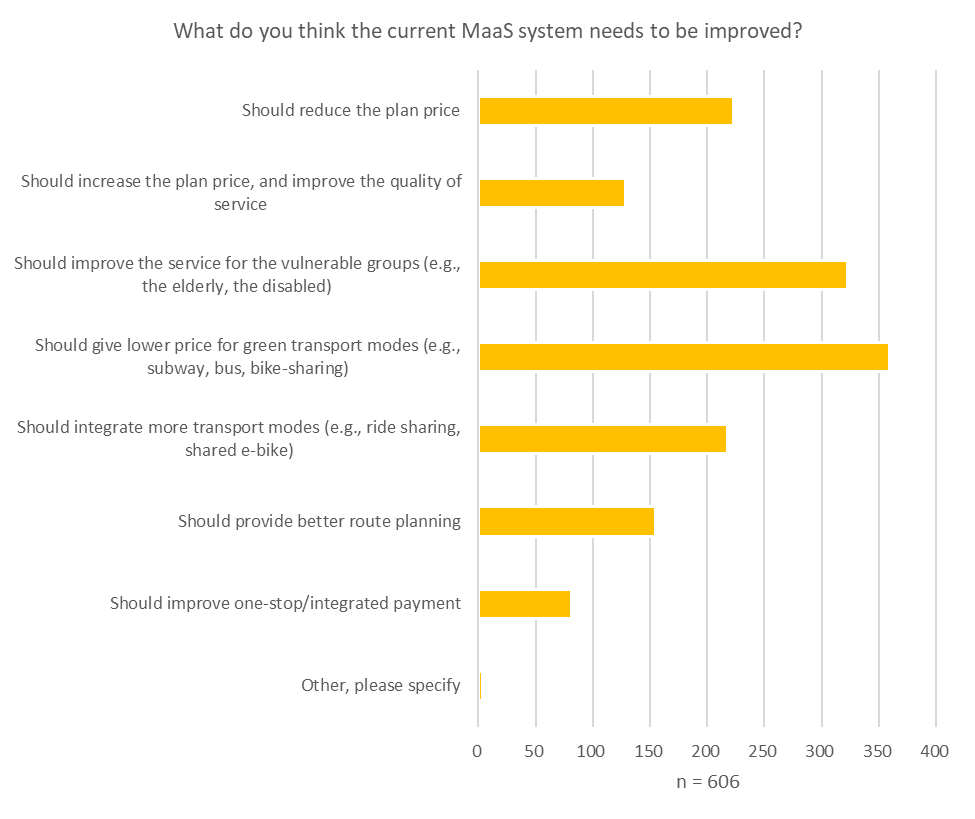 Living Lab Beijing
Biennial China Shared Mobility Review
Green MaaS Seminar
Green MaaS practices in Beijing and other cities
Source: WRI (2022), *Ongoing project, not ready to quote.
[Speaker Notes: Impact assessment research: Identify and establish indicators and evaluate the costs/benefits of informal and shared mobility (e.g., bike sharing) and relevant policies from 20 Chinese cities using a survey and consultation approach. The impact assessment will cover the indicators of social (e.g., equity, physical and mental health through active transport, accessibility, safety), environmental (e.g., carbon reduction, air quality, climate resilience), and economic (e.g., financial sustainability of the shared mobility system, job and economy accessibility, level of service) aspects. [Output: report and/or peer-reviewed paper produced in 2024]
Policy and governance comparative analysis: Provide in-depth case studies (e.g., Beijing) of shared mobility in Chinese cities for comparative analysis, particularly in terms of policy, regulation and governance for bike sharing and other modes of informal shared mobility. Examples include understanding the mechanism and impacts of fleet control (to avoid oversupply), parking management (to avoid parking chaos and road safety), infrastructure and technology improvement, pricing, etc in different Chinese cities. [Output: excel-based and/or online database, updated annually between 2023-26]
Biennial shared mobilities review: Working with the partners, we will biennially review the shared mobilities status, challenges, development, and research in China. The review engages writers from academia, industry, and government. [Output: Bi-ennial Bluebook of Shared Mobility Development in China, published in 2023 and 2025]
Mobility-as-a Service (MaaS) practices and research (Beijing case): case study of Beijing green-MaaS practice (e.g., how to well integrate PT with shared mobility, how to encourage riders to shift to shared modes and PT from private cars, how to calculate individual carbon mitigation and trade carbon credit to subsidize PT and shared mobility users, and what are the health and environmental benefits of MaaS). [Output: Report on 1) MaaS impact assessment indicators (LoS, social, environment, economy, governance, etc.); 2) MaaS development strategy; 3) connecting MaaS with carbon market; 4) Ecosystem establishment. [Report and/or peer-reviewed paper] (Year 2023-2025)]
MaaS Seminar/Webinars on the platform of Living Lab, MaaS Alliance in Europe, VREF, and WRI global networks for knowledge sharing and case comparison among different stakeholders in LMICs. [Output: MaaS Seminars/Webinars (Year 2023-2026, annually)]
Engage 5 PhD and Master candidates as WRI’s interns, engaged in the MaaS studies, the impact assessment research, and knowledge building. [Output: PhD and Master thesis and/or paper on shared mobilities in LMIC (Year 2025-2026)]]
User experience survey in 20 Chinese cities (2022)*: seeking potential needs for Green MaaS
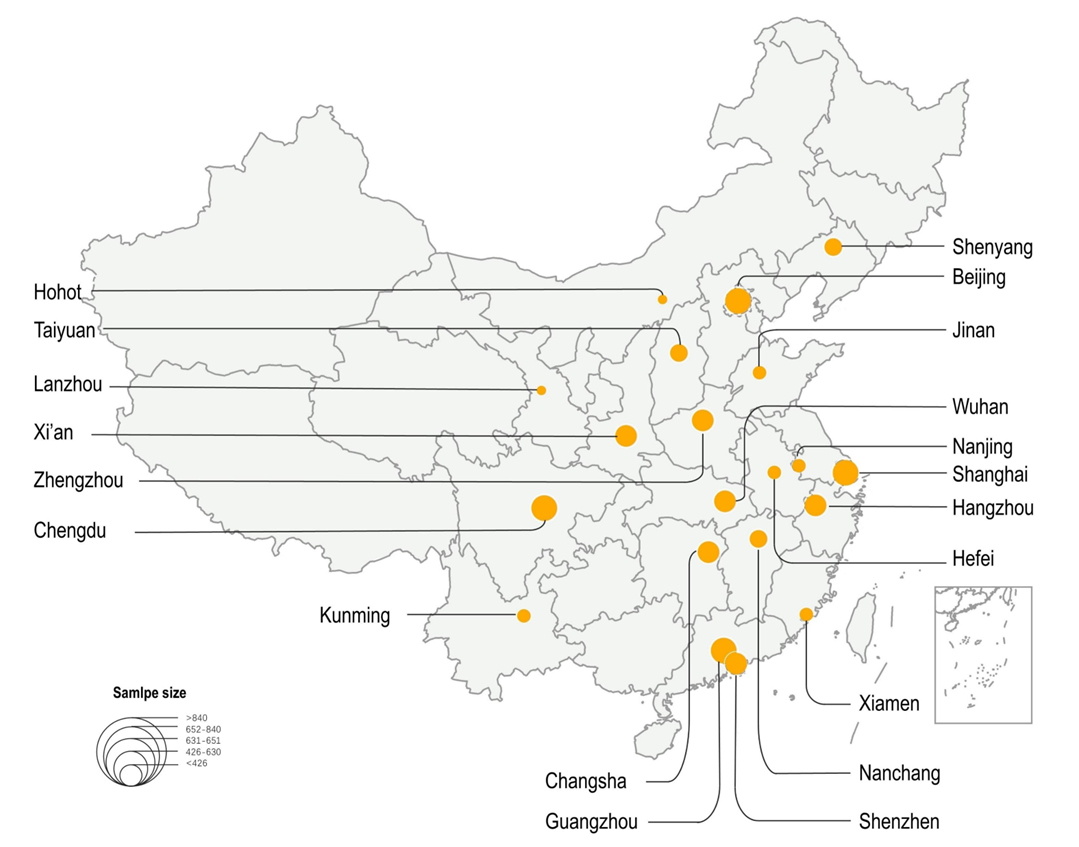 Source: WRI (2022), *Ongoing project, not ready to quote.
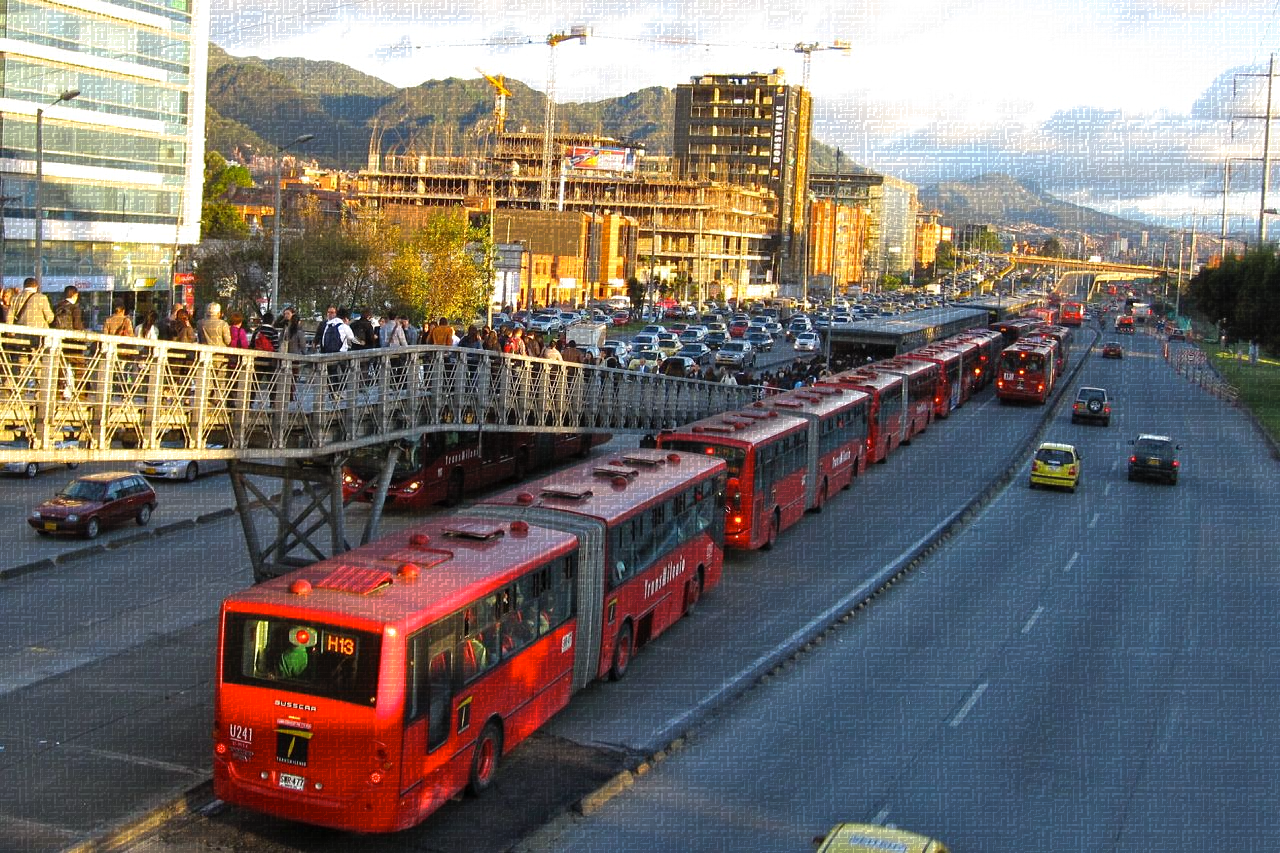 BOGOTA, COLOMBIA
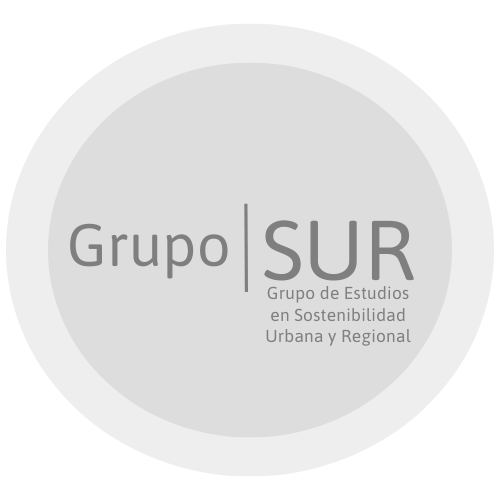 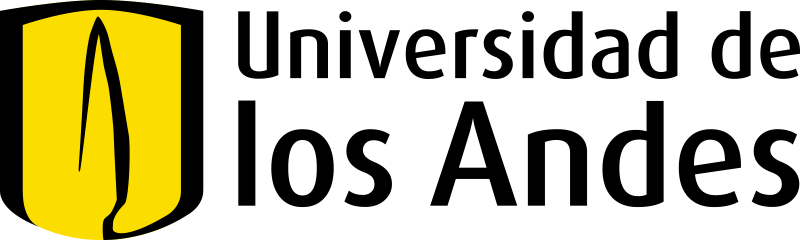 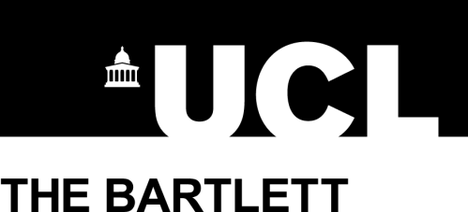 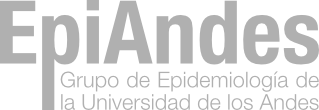 Latin America’s living lab
Informal and shared mobility
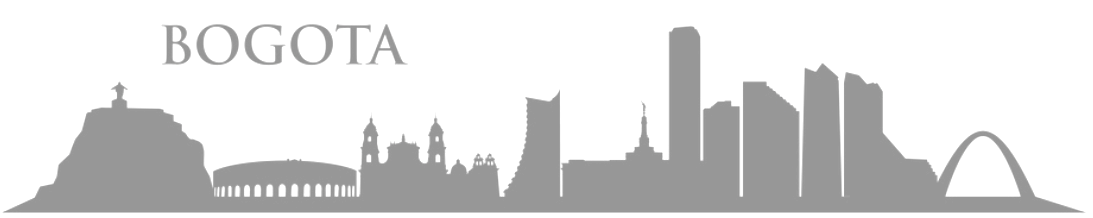 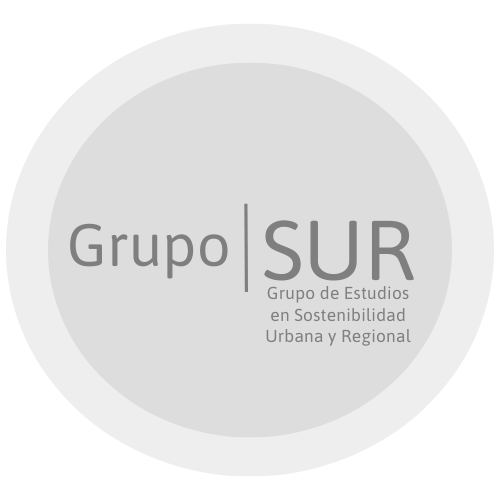 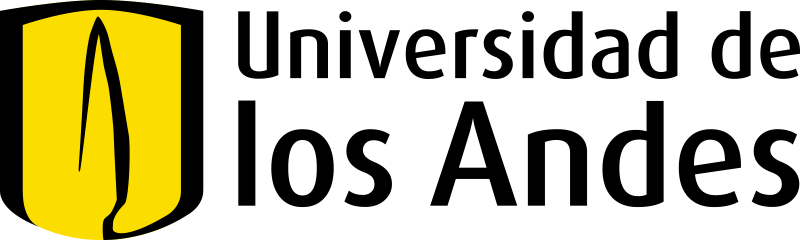 The team
Luis A. Guzman
Daniel Oviedo
Olga L. Sarmiento
Next generation scholars (MsC students)
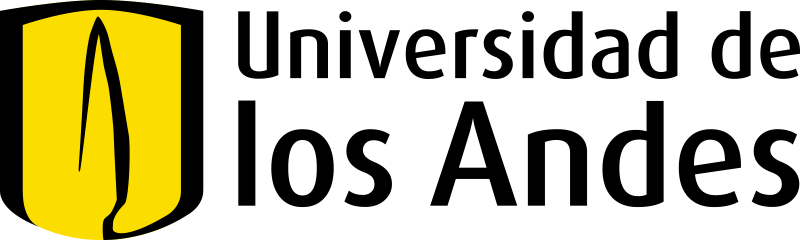 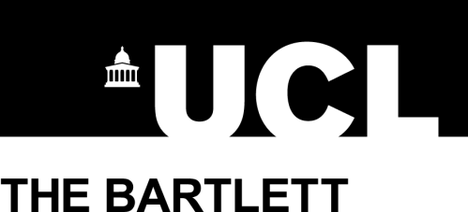 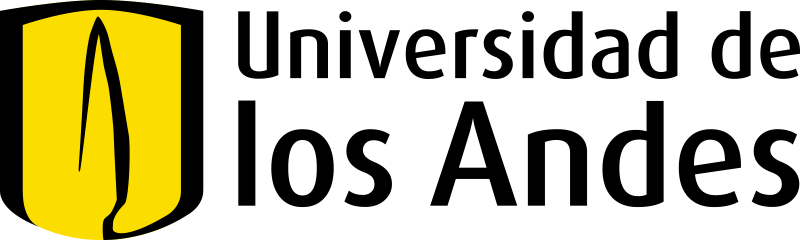 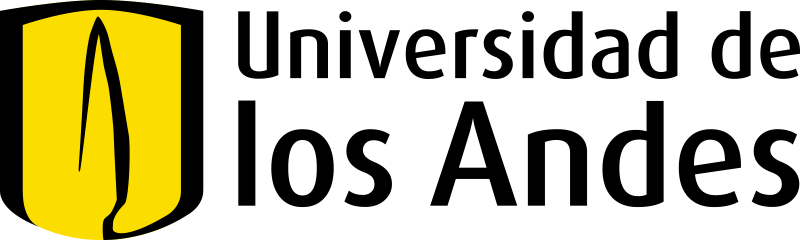 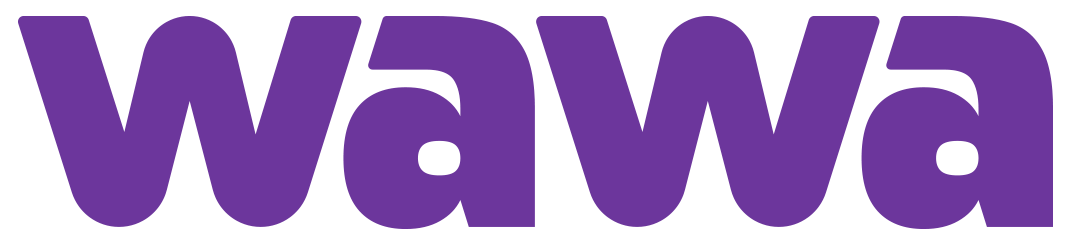 Shared MaaS. Data and technology
The key problems
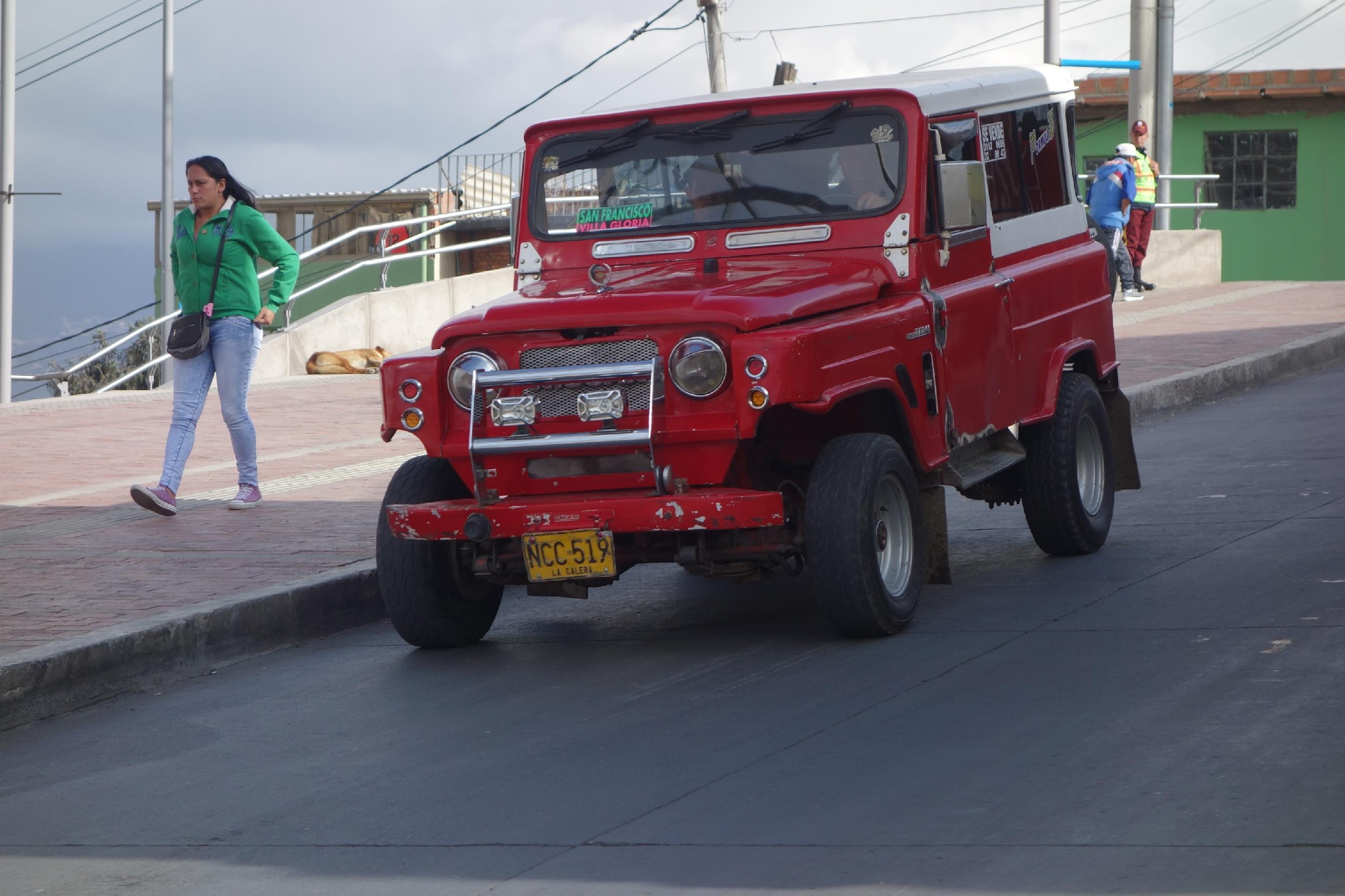 Unmet demands
Travel uses and preferences
Affordability, schedules and routes
Security issues and gender gaps
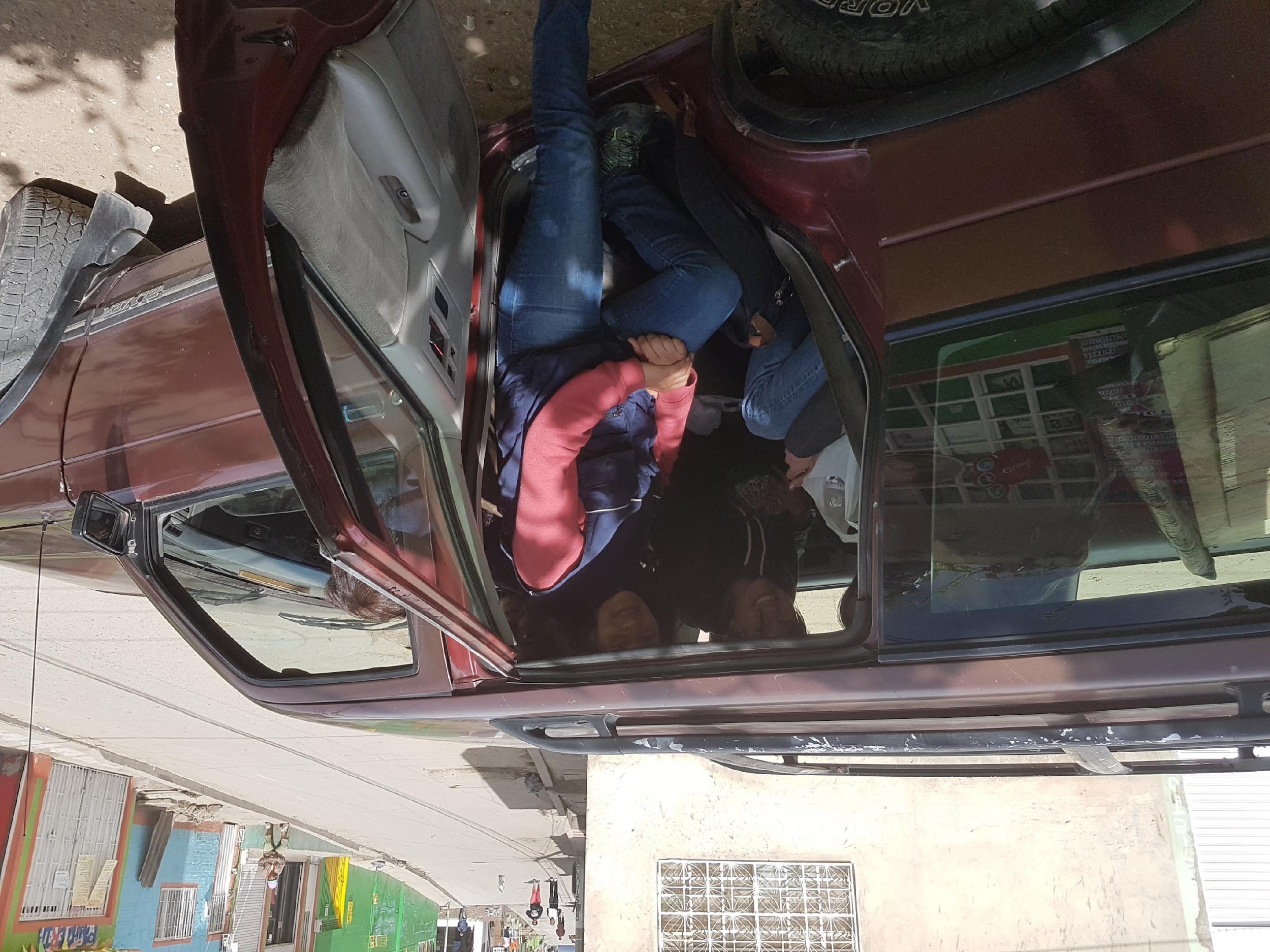 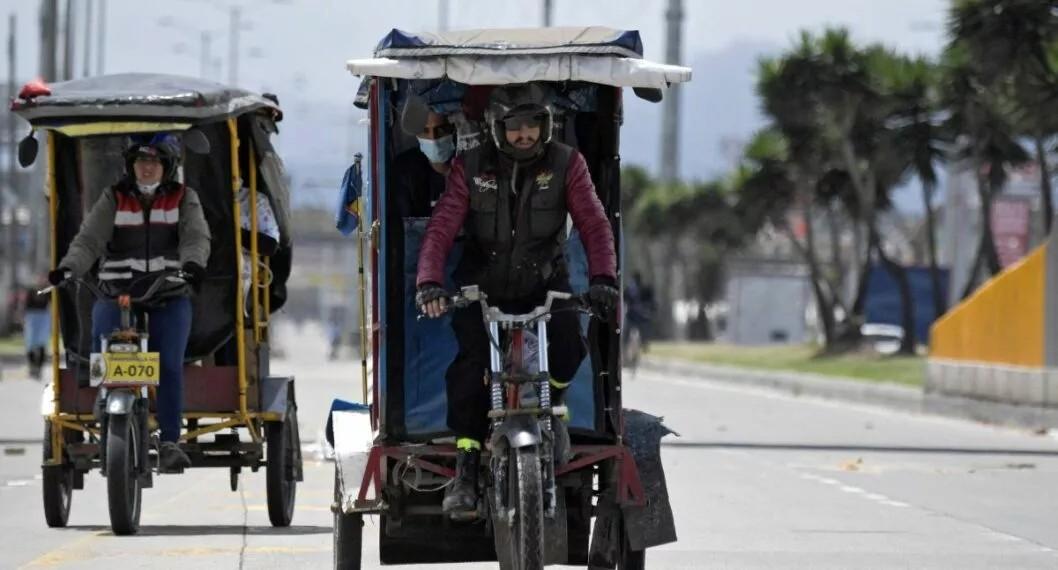 Pulzo.com
Research plan
Initially, we want to conduct two study pilots in two different areas:
Informal transport (old SUVs) in a poor and peripheral area of Bogotá, where it is mainly used for internal trips.
Informal transport (pedicabs -bicitaxis-) is used mainly as a feeder to the formal public transport system (last-mile trips)
Aimed at identifying the general dynamics of the popular transport phenomenon in Bogotá, our living lab framework will include:
Estimate travel demand needs
Know travel patterns
Trip characterization (user type, schedules, origin, destination, stops)
Digitalization of informal trips (channels such as SMS, WhatsApp)
Technology and co-creation as solutions to mobility
[Speaker Notes: Describe how you plan to structure your research. Emphasize how the Living Lab framework will be integrated into your approach.]
Why is this important?
In Bogotá, as in many Latin American cities, there are larger inequalities in public transport coverage, accessibility and transport affordability.
Informal transport exists to alleviate some of the needs not covered by the formal system.

Why is informal transport still an attractive alternative for people?
How does it work?
Dynamic supply-demand feedback
[Speaker Notes: Provide context on how your research addresses broader problems or contributes to the larger field.]
CAPE TOWN, SOUTH AFRICA
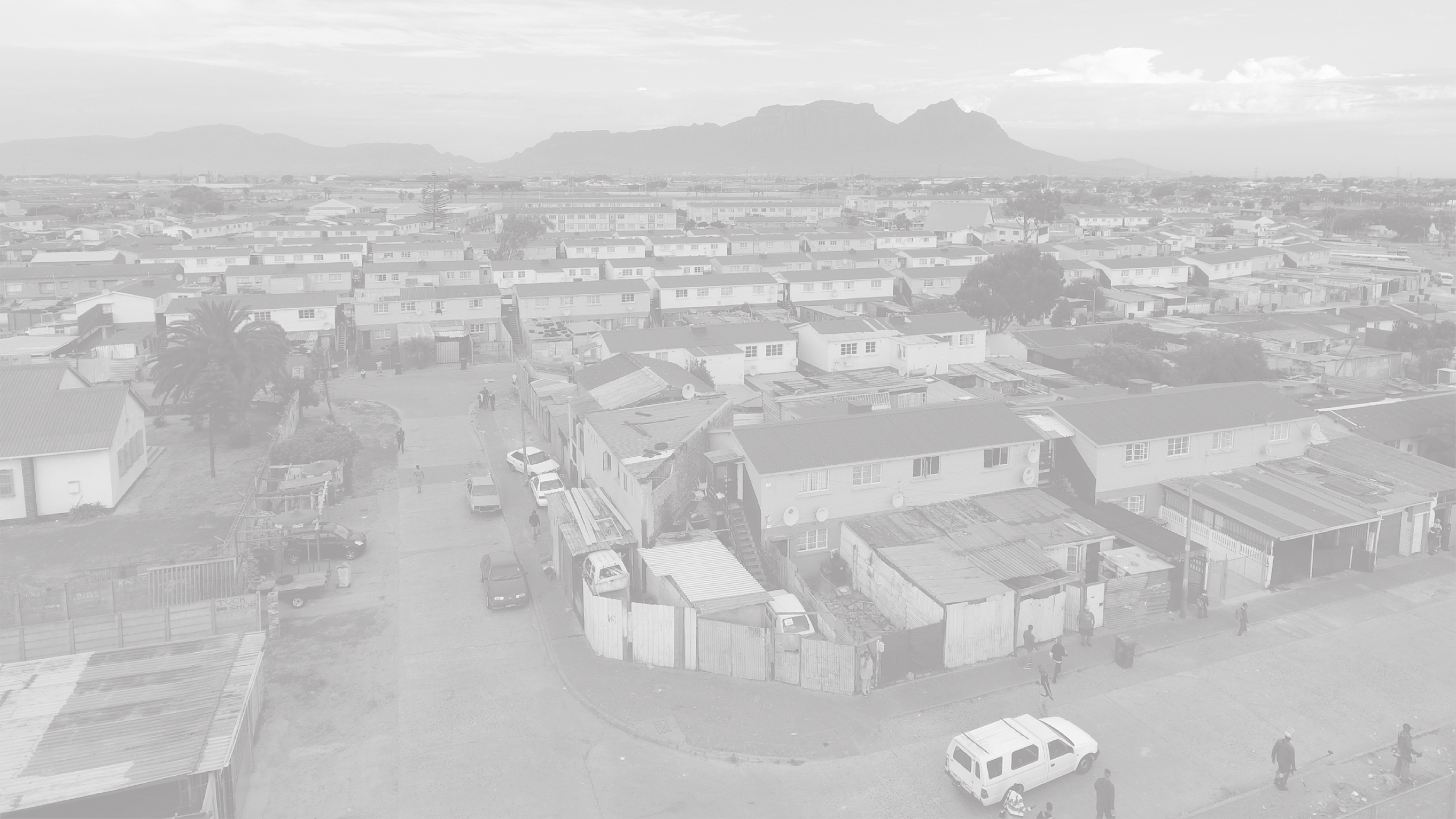 Manenberg
MEMBERS
Academics
Embedded PhD researchers
Partners
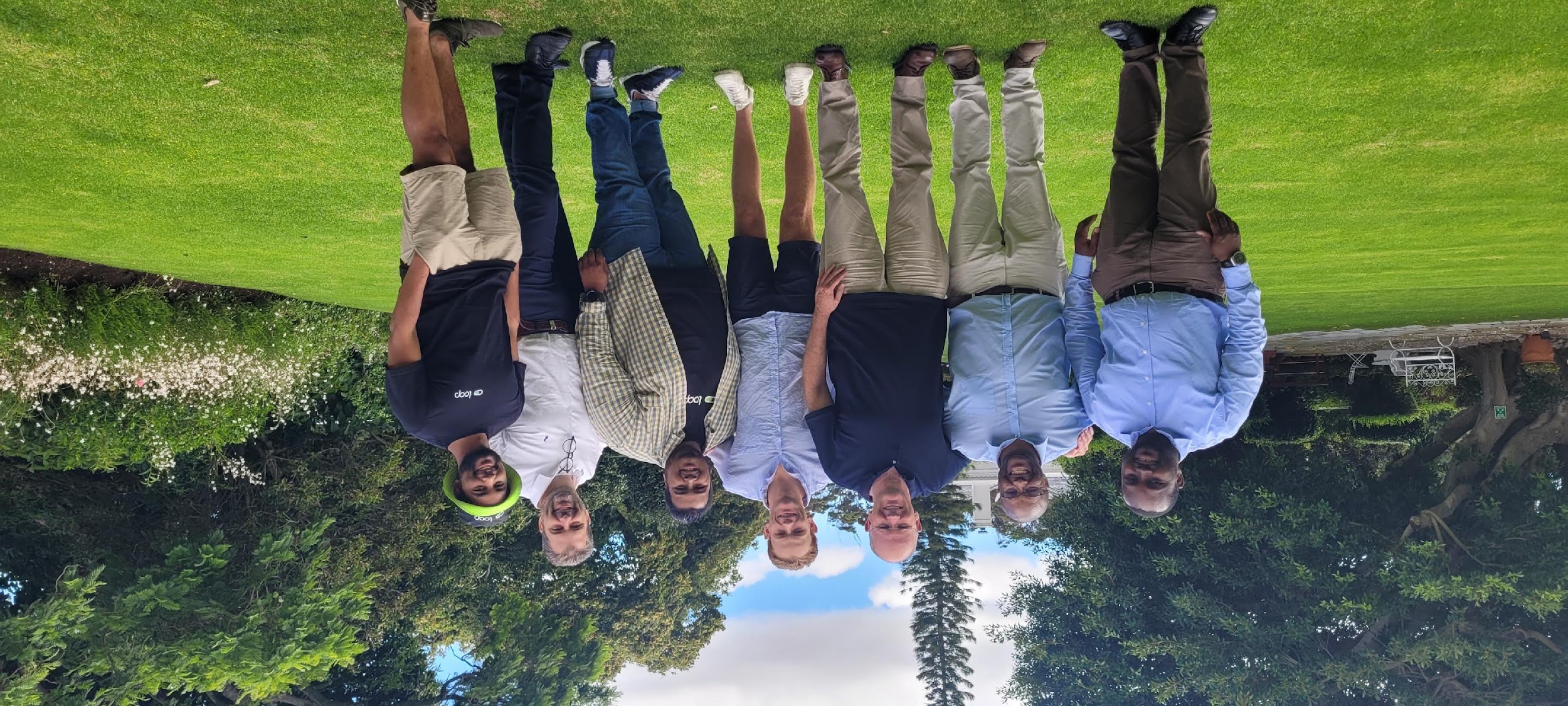 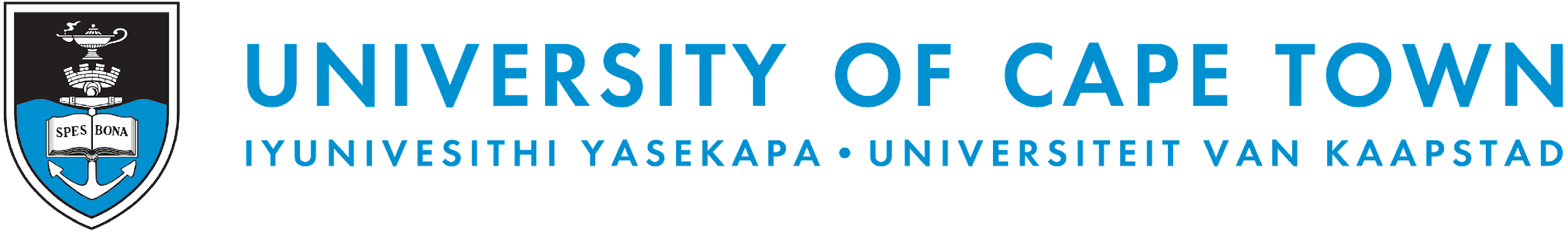 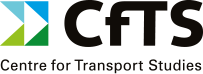 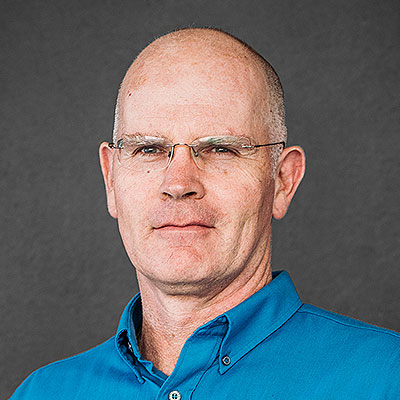 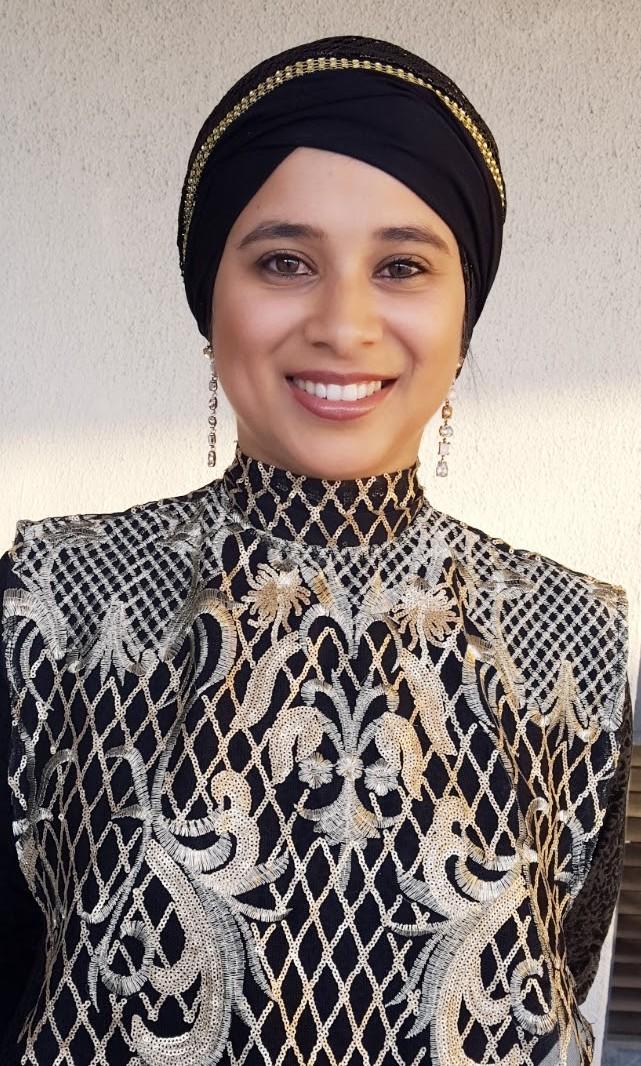 Roger BEHRENS
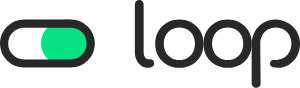 Haniefa GAIBE
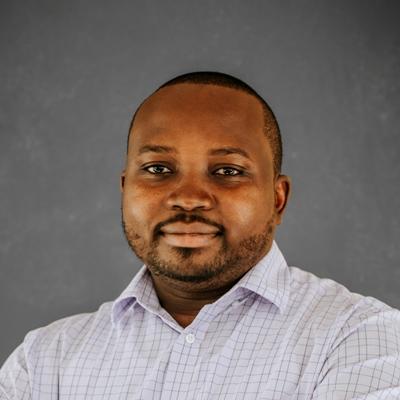 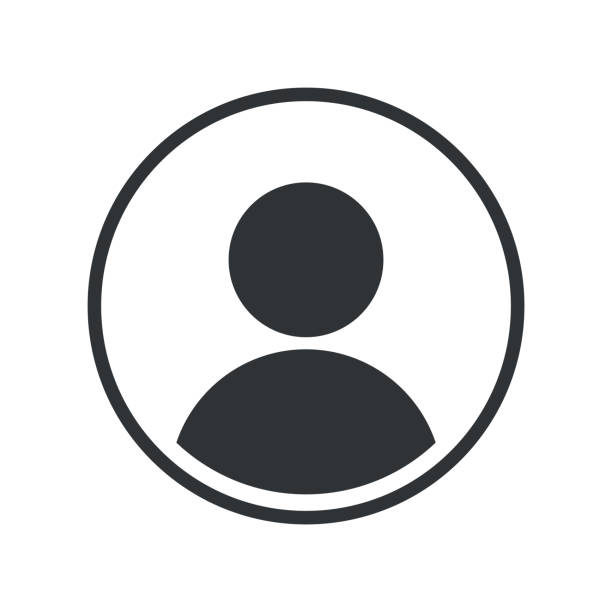 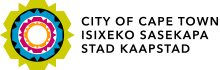 Obiora NNENE
An OTHER
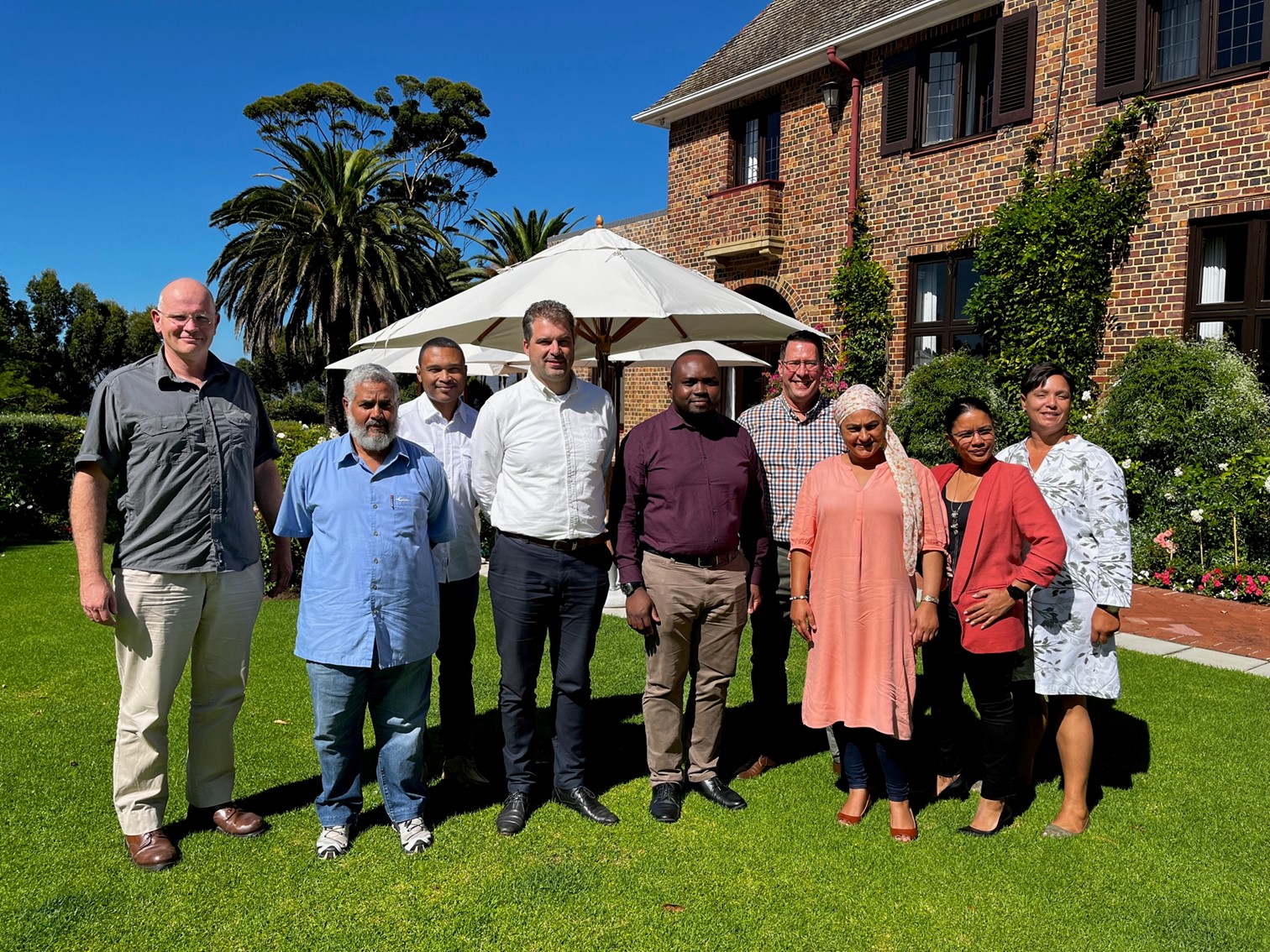 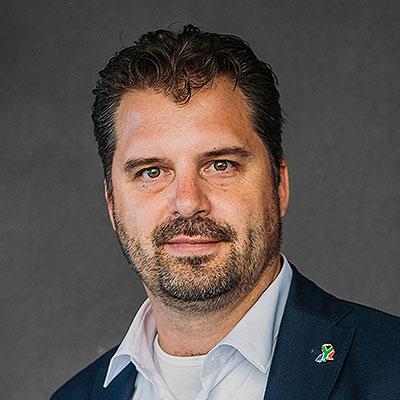 Mark ZUIDGEEST
PROBLEMS
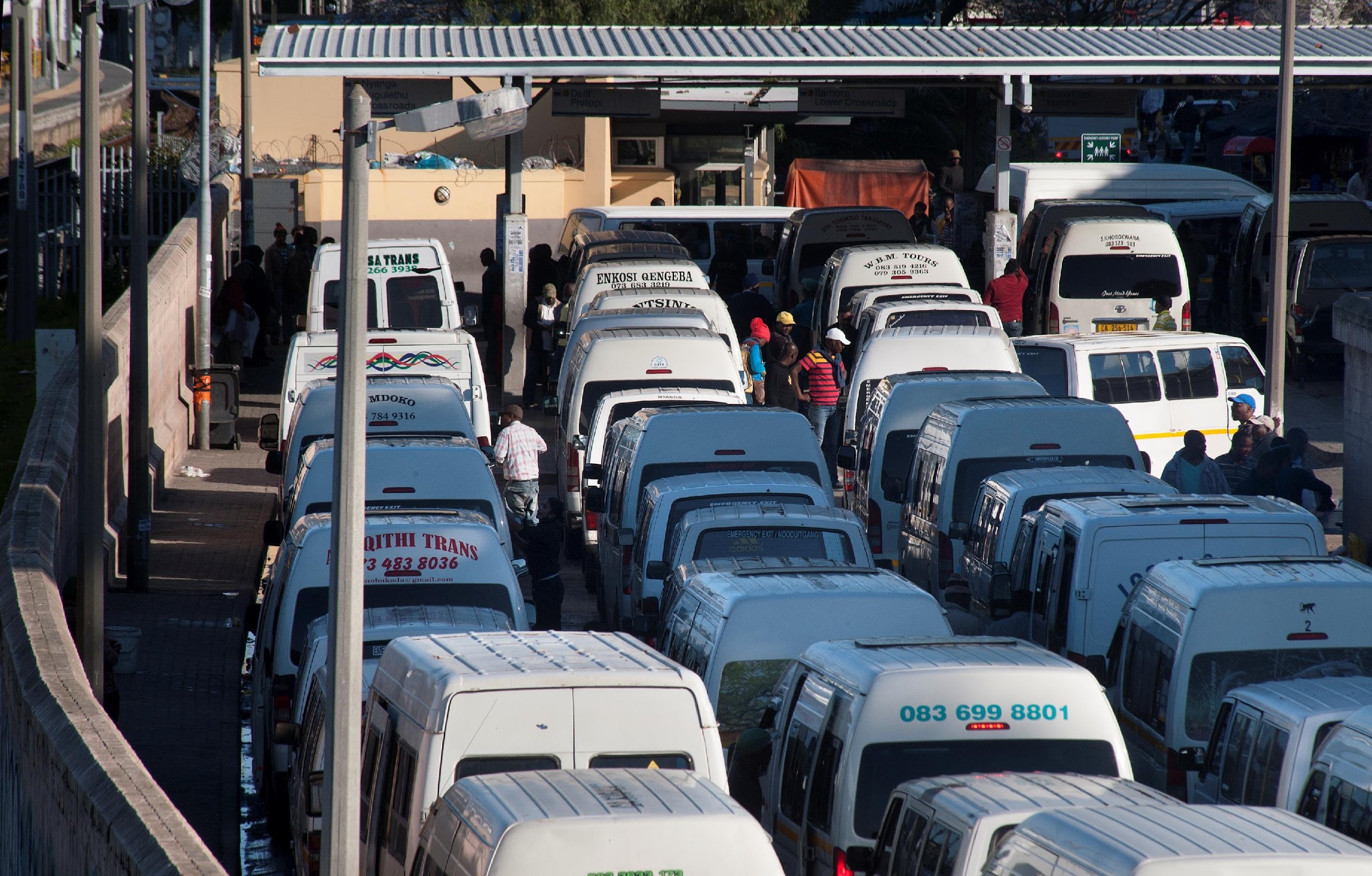 fragmented public transport governance

fragmented multi-modal public transport service network

duplicative routes and inefficient operations

poor quality-of-service for passengers 

stalled (or abandoned) quality-of-service improvement initiatives

legacy ‘minibus-taxi’ quantity licensing regime, unable to manage market entry or rationalise fleets and route networks
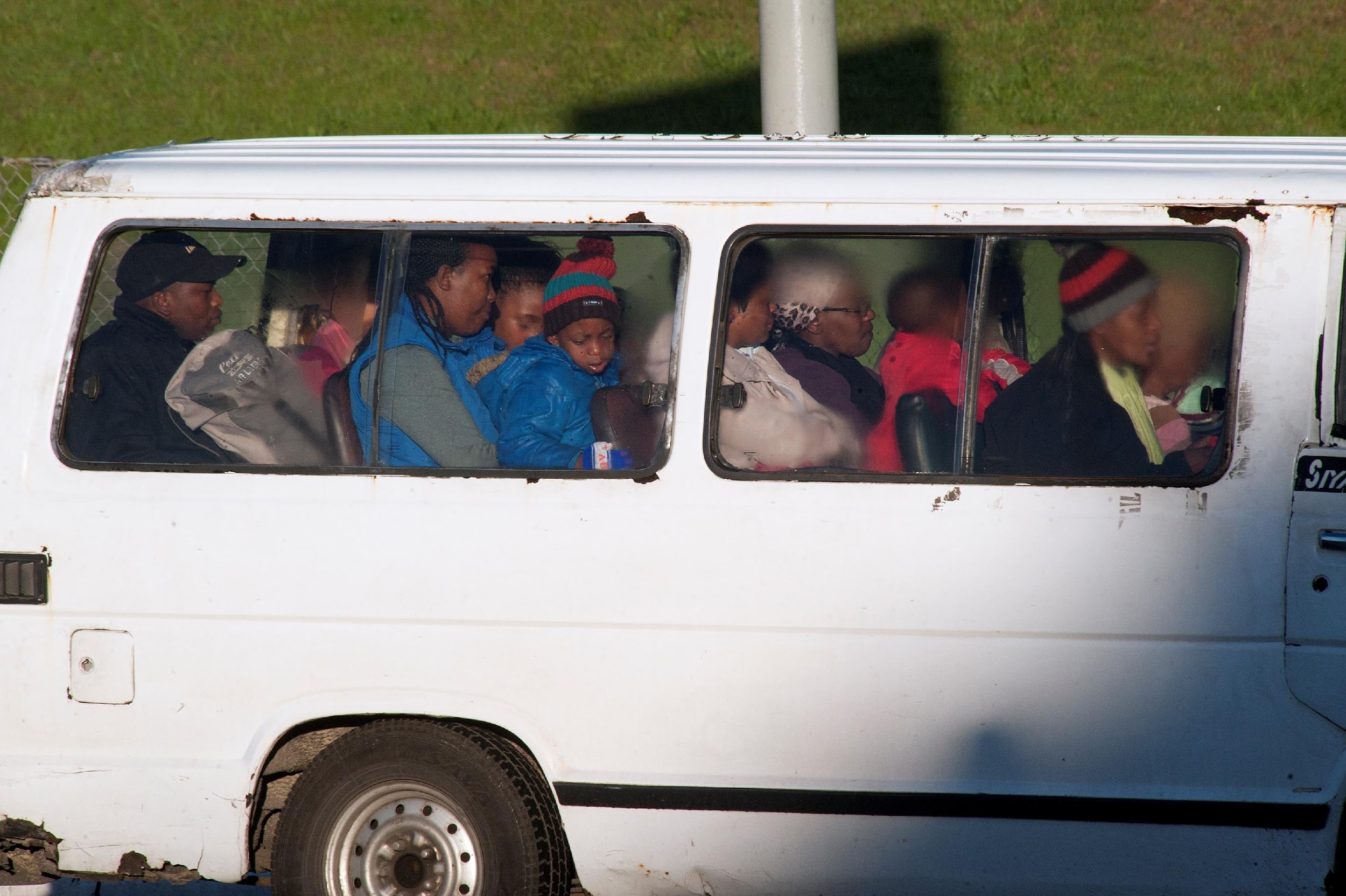 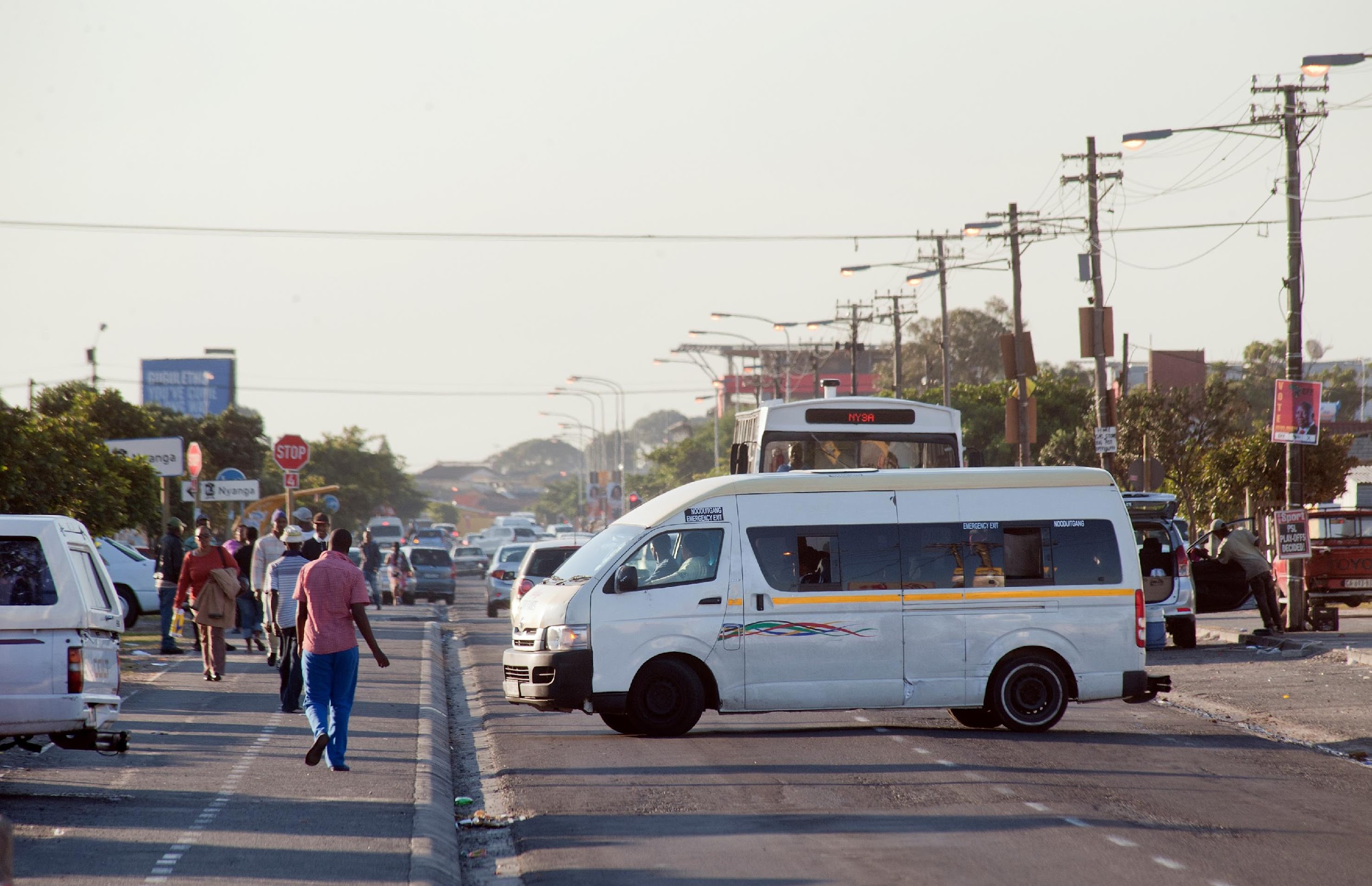 RESEARCH
embedded Loop App research:
purpose: exploring industry reform from an economic development, as opposed to a purely regulatory, perspective
method: ‘living lab’ ground-floor longitudinal monitoring of cashless fare collection and (charter) ride-sourcing technology disruptions for different stakeholders (i.e. association leaders, vehicle owners, drivers, gaatjies, and passengers)

embedded City of Cape Town research:
purpose: exploring proactive operating licensing, linked to devolved operating licensing functions, and the renewal of 7-year operating licenses
method: operator/passenger-cost route and vehicle size optimisation, as an informant of proactive licensing
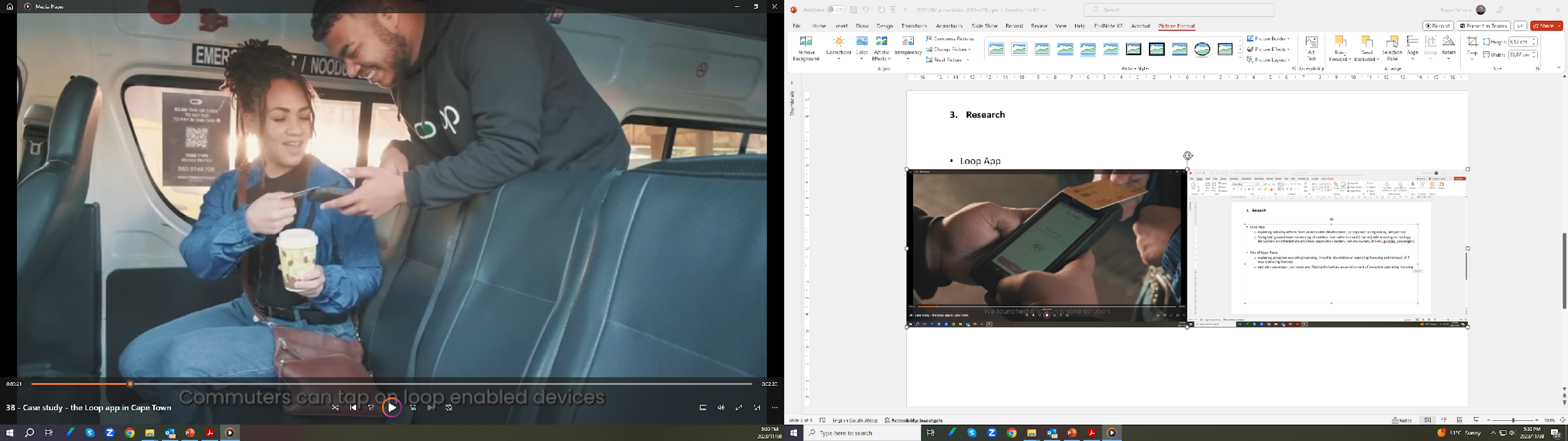 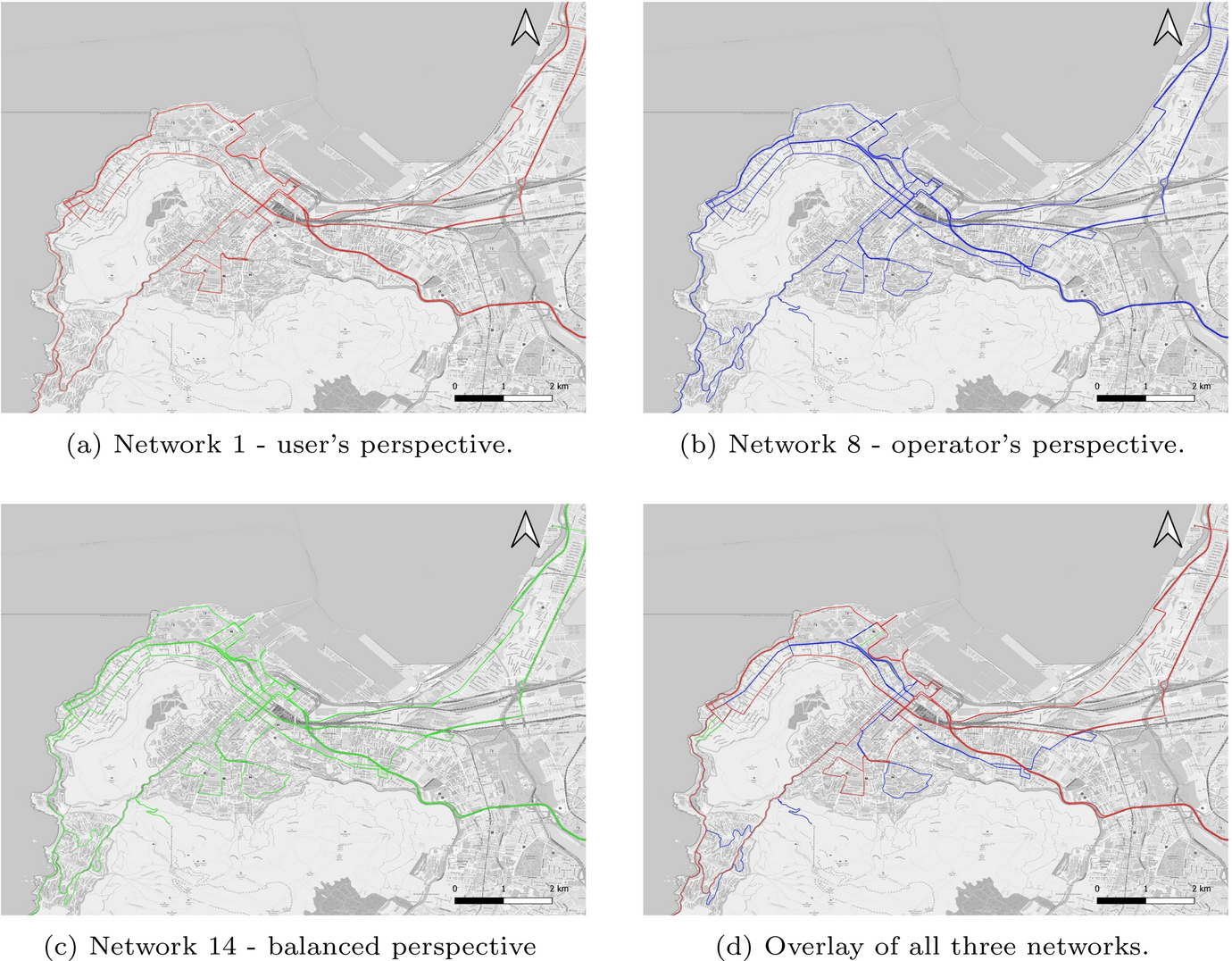 IMPORTANCE
scalable interventions, aimed at service quality improvement, that operators are willing to accept have proved elusive in Sub-Saharan Africa – industry-led technology disruptions aimed at business development may have better prospects and lessons for elsewhere

(multi-stakeholder) mutually-acceptable cashless fare collection and ride-sourcing technologies (applicable in target-, commission- and salary-remuneration business models) have struggled to endure in Sub-Saharan Africa minibus operations – a technology that does not force an immediate disruption of the target system, and does not generate greater exposure to income tax, may have better prospects and lessons for elsewhere

existing legislation and regulatory approaches have contributed to operating inefficiencies – there may be considerable potential for rationalising vehicle size and service route alignments (and over- and under-trading problems across the city public transport service network) that can inform a more proactive (multi-modal) approach to operating licensing
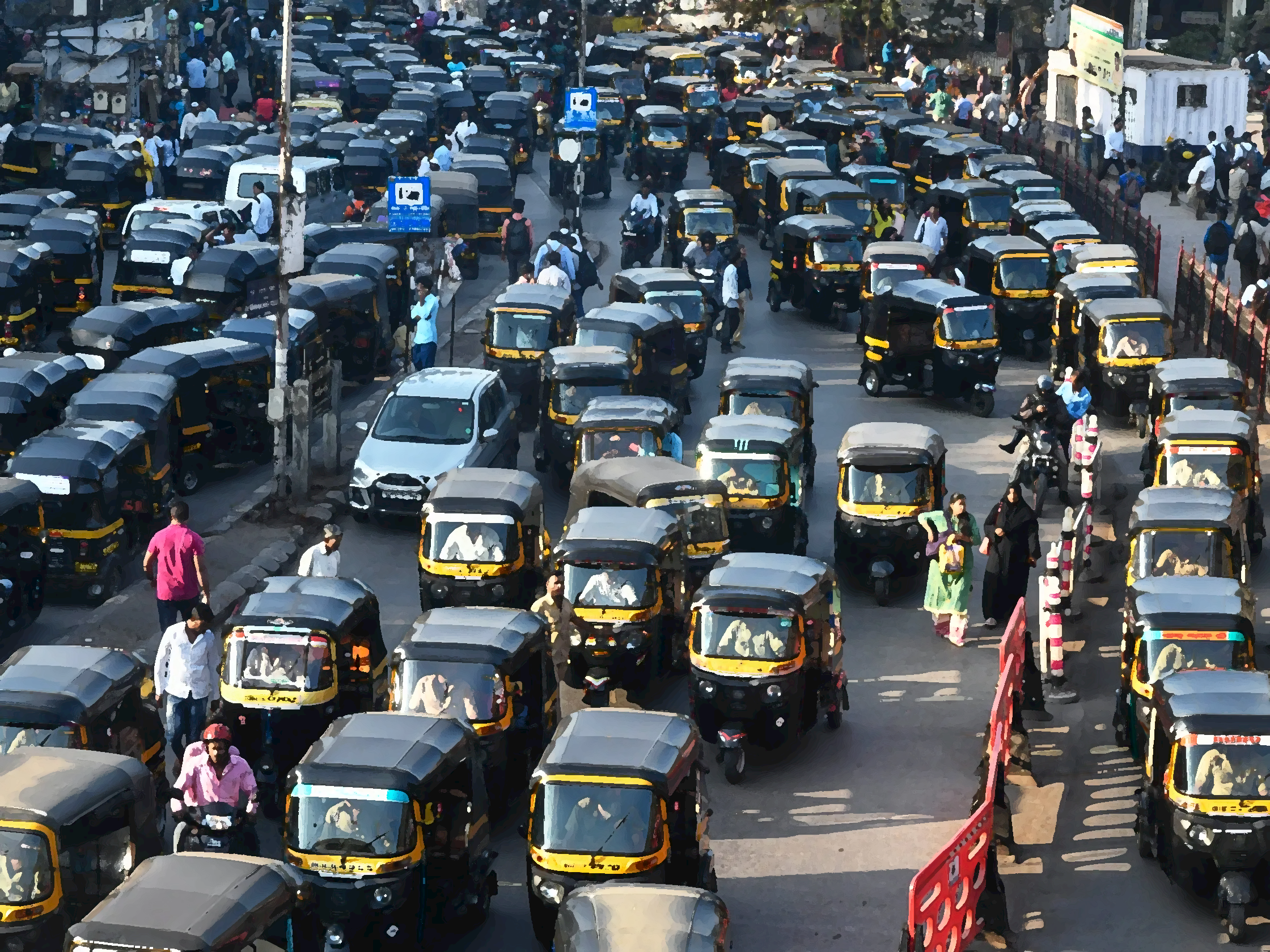 MUMBAI, INDIA
MUMBAI 
Living Lab
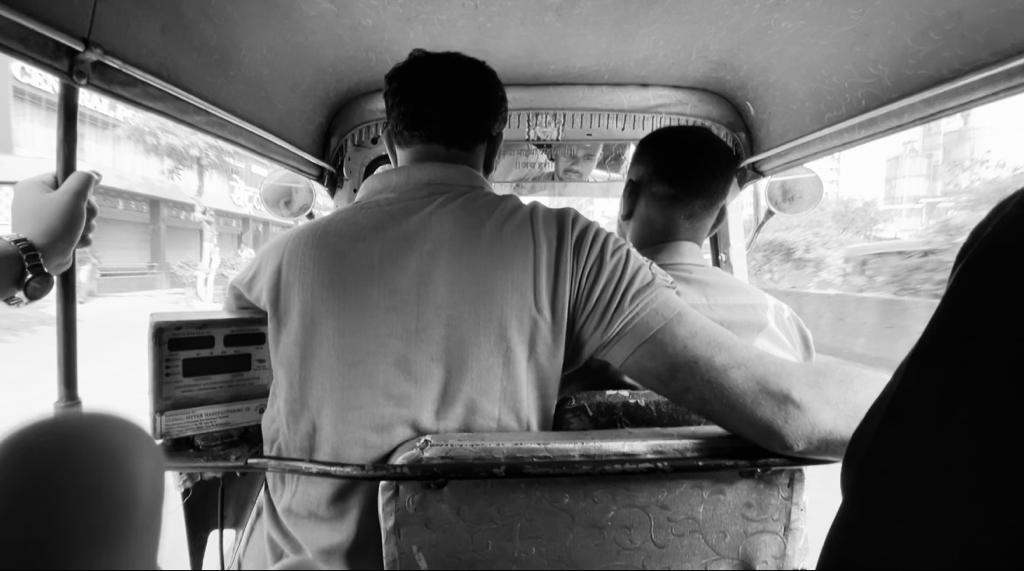 Team Ecosystem
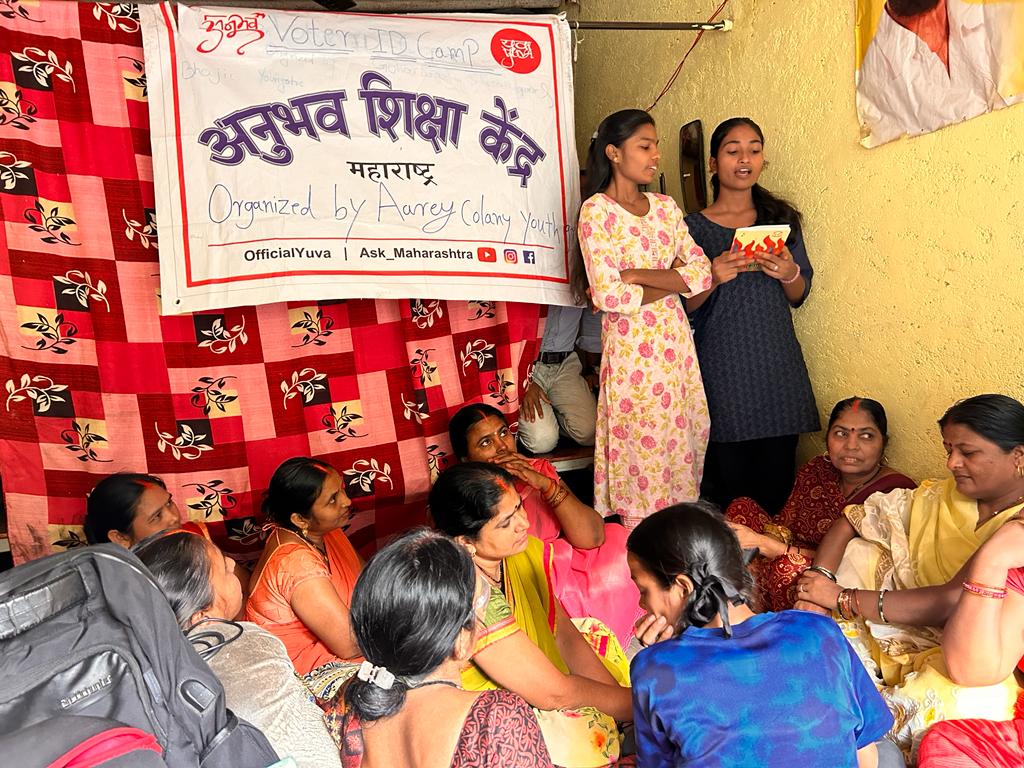 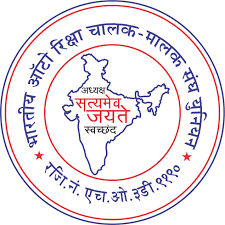 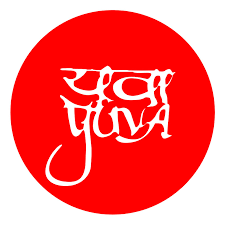 COMMUNITY 
ORGNISATION
Velaipada Samaj
Neighbourhood Collective
Kamgaar Union
Auto Union
Youth for Unity and Voluntary Action(YUVA)
NGO
Alex Mohan
Co-PI
Sheela PatelSPARC
Kshitija Akre
Research
Associate
Maria Lobo
SPARC
Aneerudha Paul
Principal 
investigator
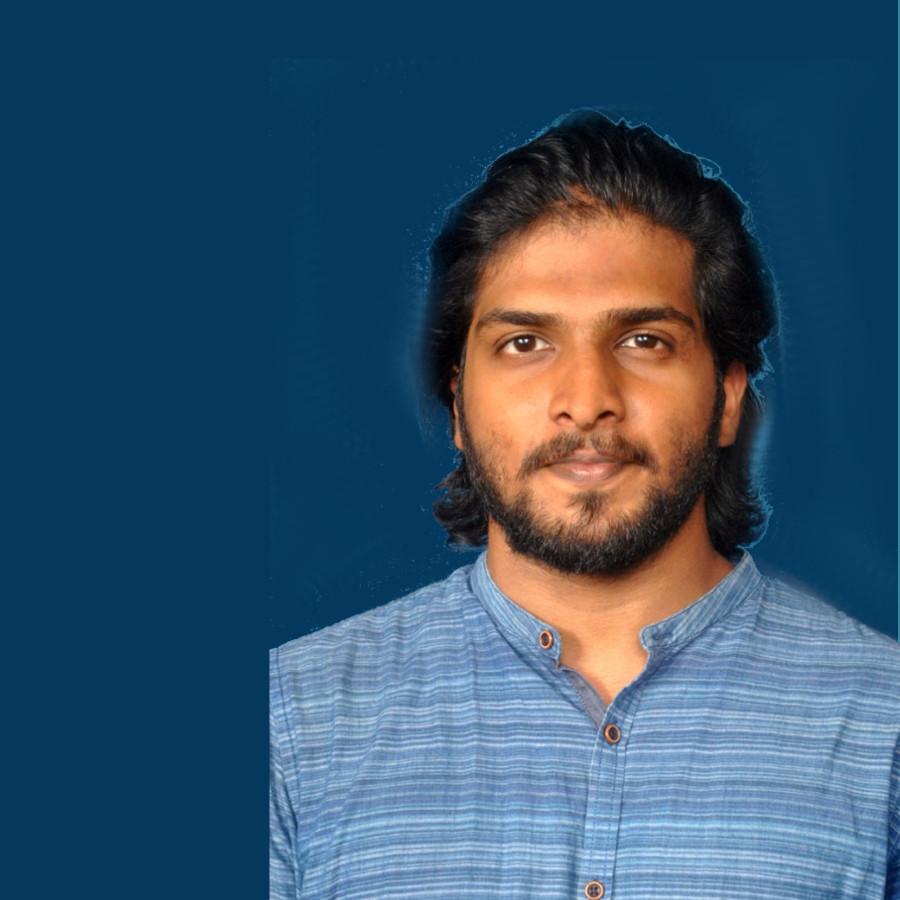 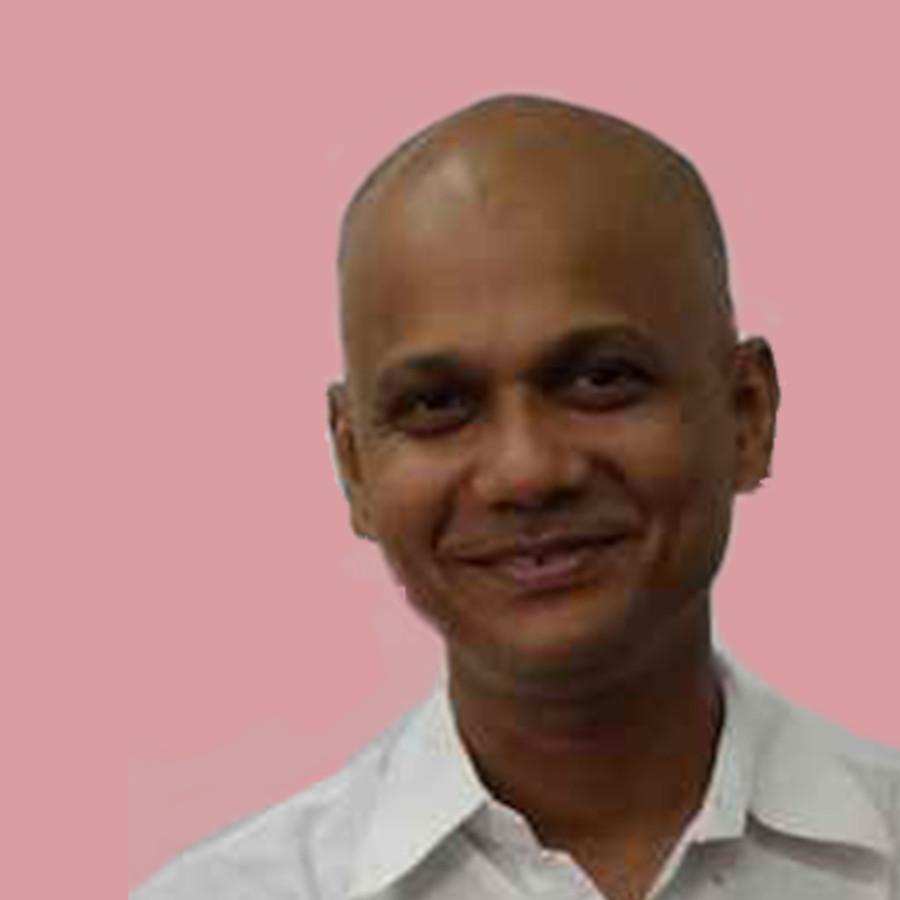 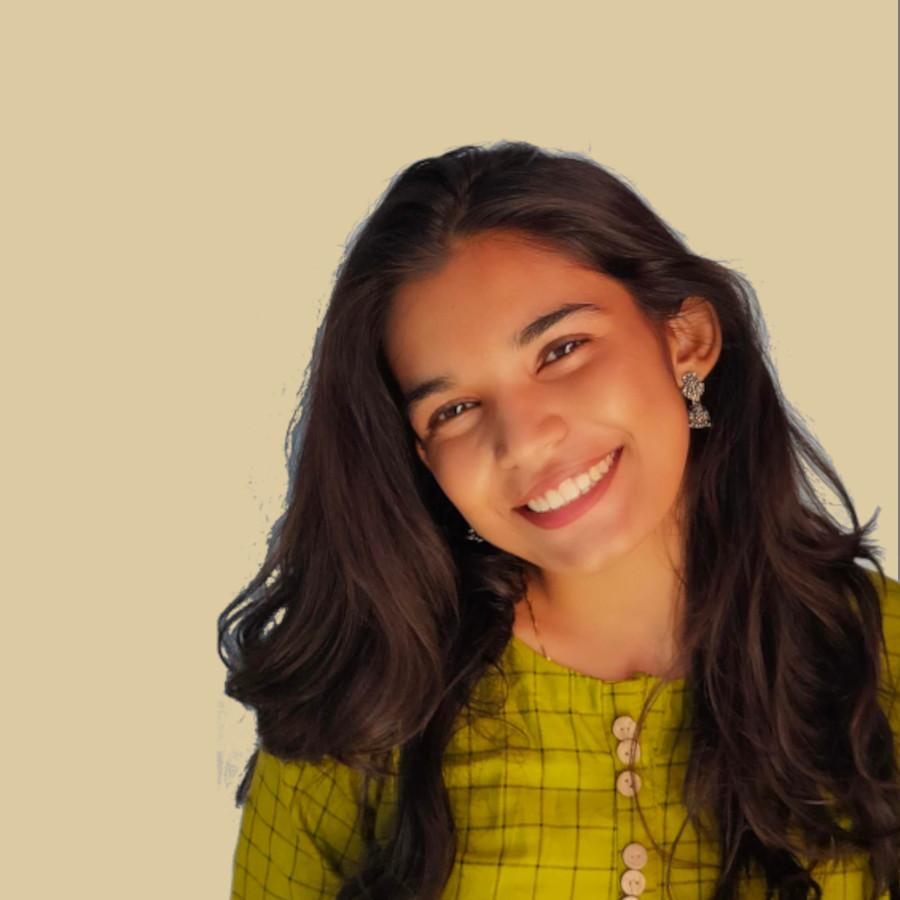 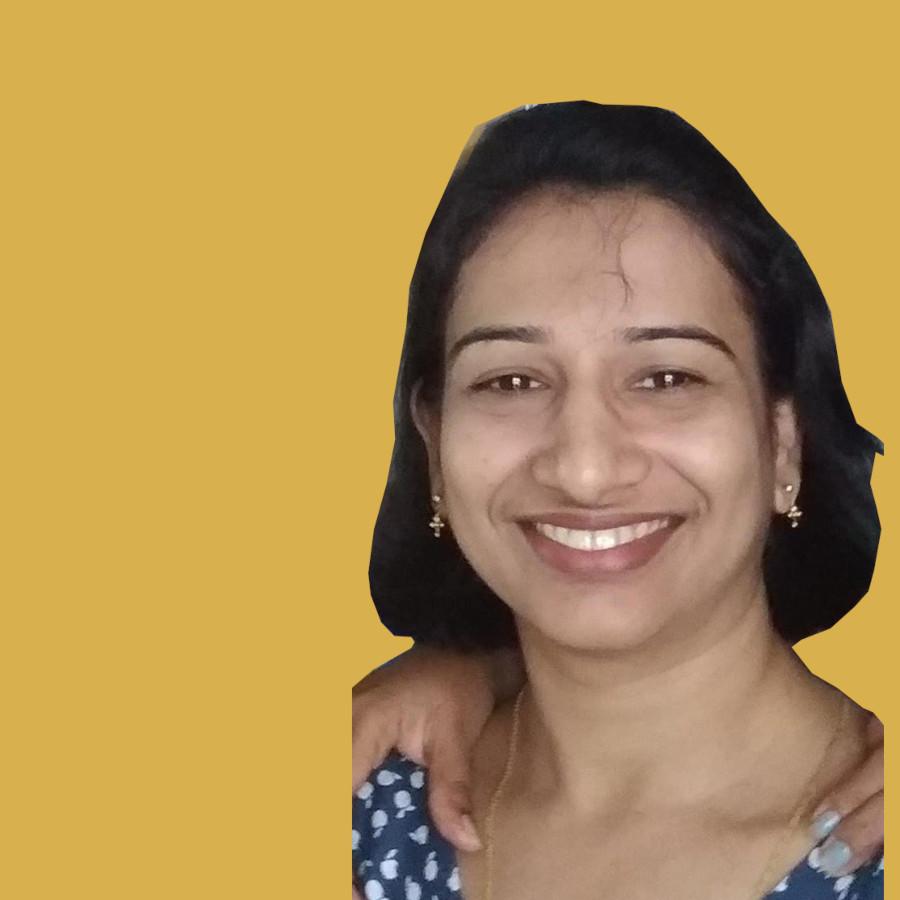 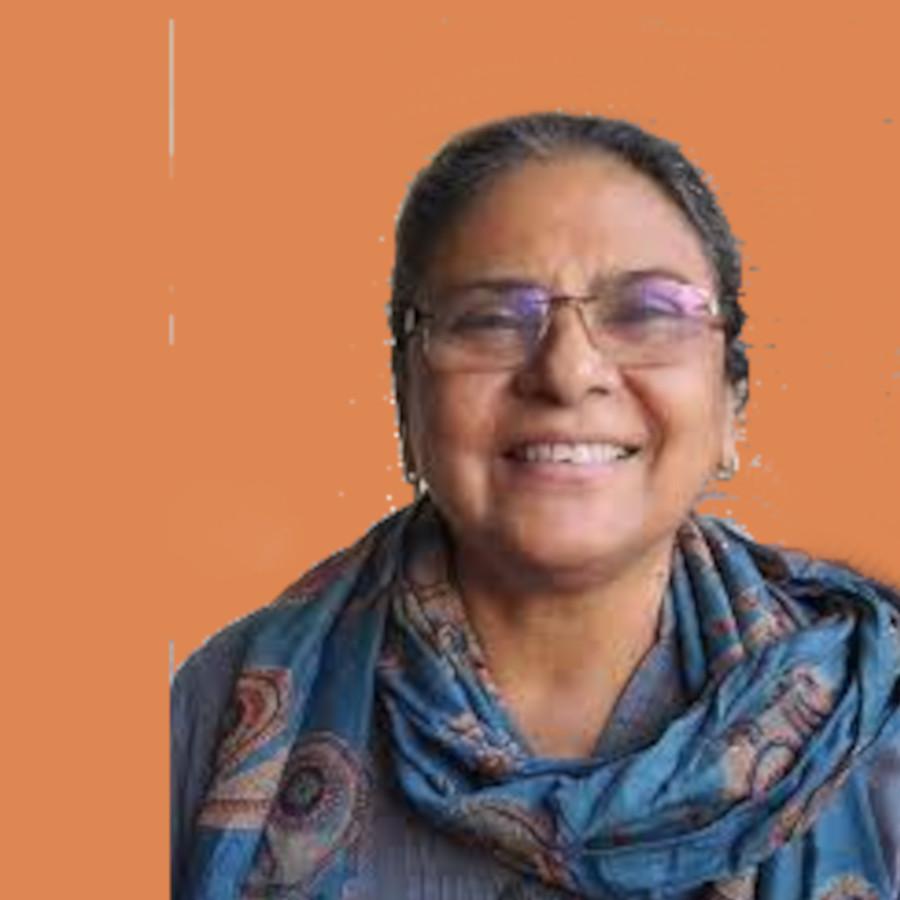 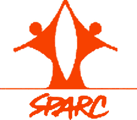 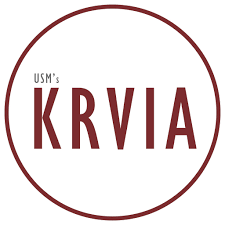 ACADEMIC 
ORGANSIATION
Kamla Raheja Vidyanidhi Institute for Architecture (KRVIA)
Academic Institute
Key Problems
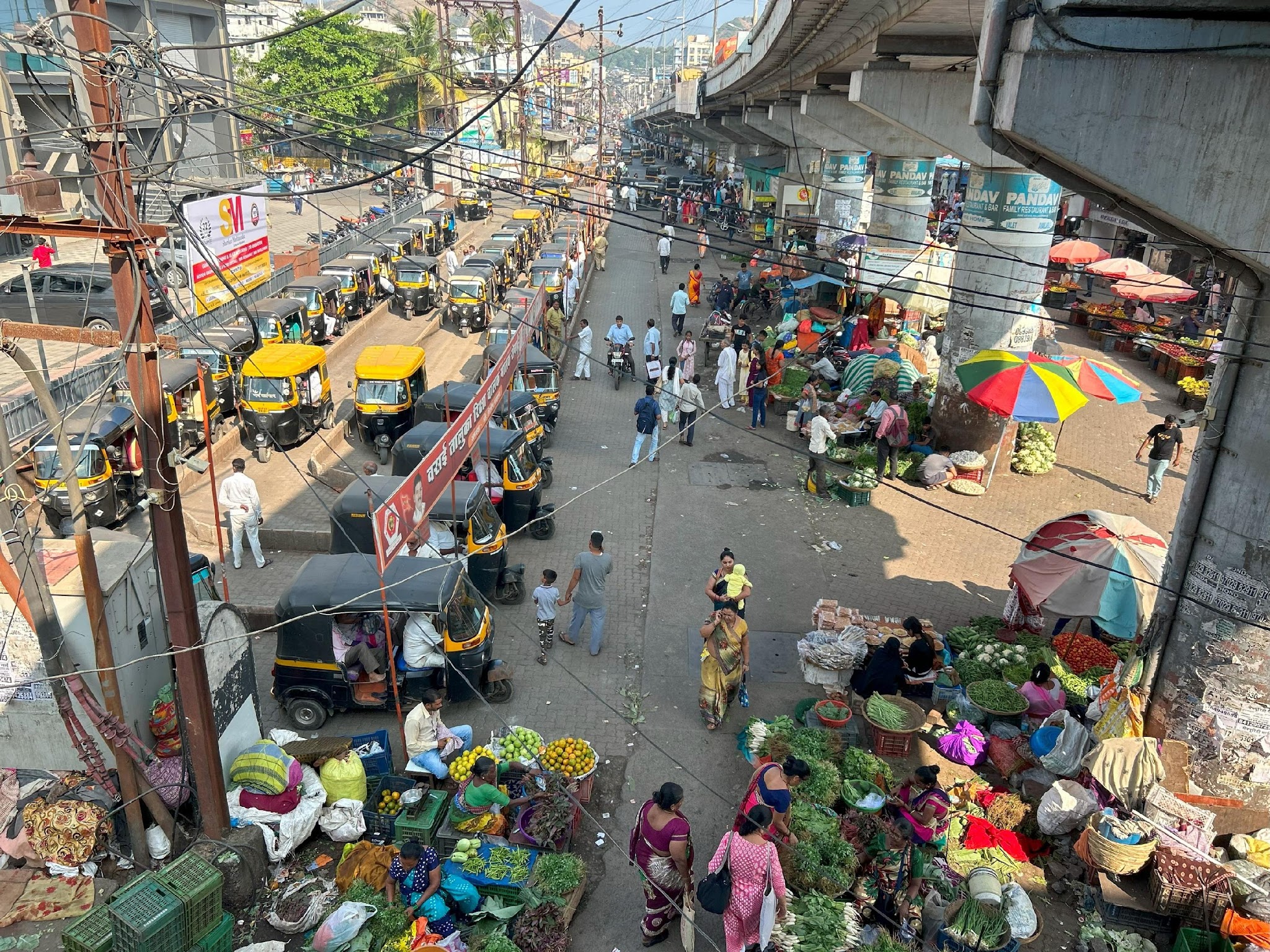 OPERATORS / DRIVERS
Provision of public infrastructure
 Operational inefficiencies
 Maintenance checks and facilities
 Access to health and educational benefits
PROVIDER
LIVELIHOOD
ACTING AS
INFORMAL SHARED MOBILITY
ENABLER
USERS
User comfort and convenience
 User safety concerns 
 Poor connectivity to low-income neighbourhoods
 Fluctuating fare prices 
 Insufficient Infrastructure to access public transport
Framework
Kamgaar Union
Auto Union
Political Organisations
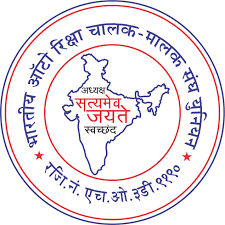 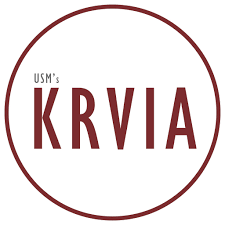 Nalasopara,
MMR
Participation for Route Mapping using GTFS 
(Operator study)
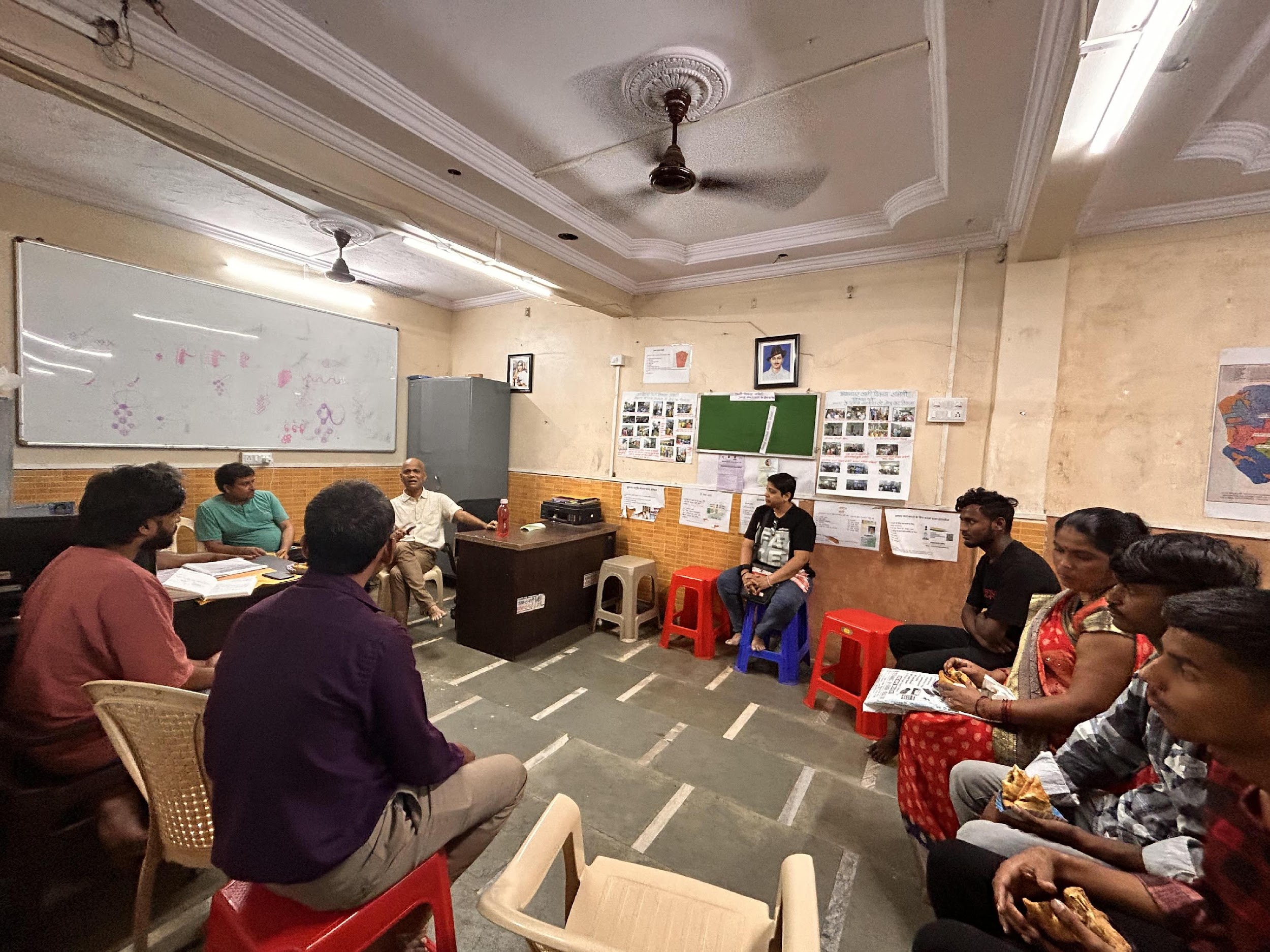 Urban Research Fellowship
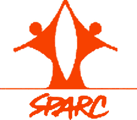 Masters Thesis Programme
Embedded with the program
Velaipada Samaj
Neighbourhood Collective
Participation for Activity Based Modelling 
(User study)
Living Lab
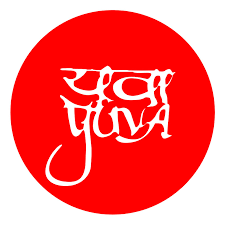 Designing and Developing the Methods for study

Activity Based Modelling 
(User study)

Route Mapping using GTFS 
(Operator study)
Urban Local Bodies
Youth for Unity and Voluntary Action(YUVA)
NGO
Why it Matters
ENCOURAGE GREEN MOBILITY
Green mobility provider/Vendor
DOWNSTREAM LIVELIHOODS
Maintenance shops
Repair and parts shops
ROUTE RATIONALIZATION
Last mile connectivity
Accessibility with other public transport
RECOGNITION AS PUBLIC TRANSPORT
IMPROVE COMMUNITY 
RESILIENCE
Health benefits, Insurance Benefits
Education loans
NEGOTIATE BETTER PUBLIC INFRASTRUCTURE
Parking Structures, Charging Points, Water Drinking points, Resting points
ACCESS TO EASY LOANS
Access to subsidized Government Bank loans
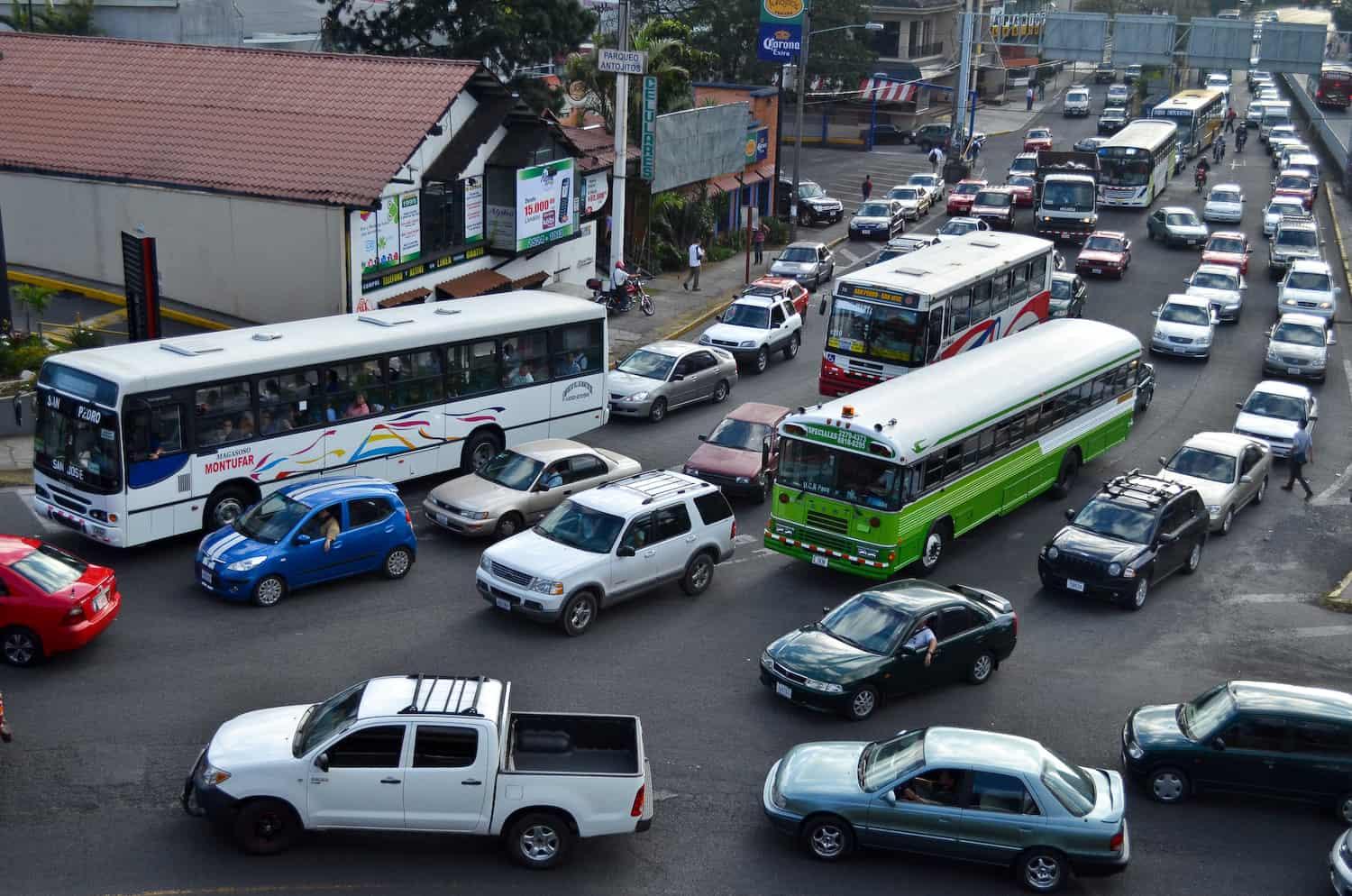 SAN JOSE, COSTA RICA
An Equity, Ecosystems and Engaged Approach to Informal Transport and Shared Mobility
LL San José, Costa Rica
December, 2023
Members of our Living Lab team
Arturo Steinvorth
Josephine Dusapin
Karla Gutiérrez
Elena Campos
Carla Quesada
Partners (Academy):
*In conversations
Key problems in research
Why our research is important?
No baseline information about popular transport services.
Authorities see popular transport as an issue, rather than an opportunity but can't act because there is no information.
Authorized public transport services see popular transport as a threat, rather than an opportunity to complement their operations.
Current operations of popular transport have no requirements, leaving both operators and users exposed to more risks.
Identify how popular transport provides access to people in low-income and vulnerable communities. 
Provide technical support to decision makers about how to take advantage of current transport services to improve access to opportunities in low-income and vulnerable communities.
Engage with transport stakeholders to integrate popular transport services into the transport system.
Provide understanding on the importance and opportunity of popular transport services within the transport system.
2024 Activities and methodology
Desk research
Field  research
Observations of how and where the services operate.
Engagement with operators and users, city government, community  and Public Transport authorities
Service usage information (users' perceptions, integration with PT, routes and services, demographics including migrations, social exclusion, types of trips, etc).
Interviews with counterparts: community leaders, public transport providers, businesses, authorities, municipal police and other local officers, NGOs.
Popular transport worldwide, in LAC and in CR.
Popular transport in low income communities.
Legal framework regarding public transport and popular transport.
Land use and Public Transport routes around the communities served by popular transportation in the area.
Vehicles identified and seized by police authorities
General demographics, migrations and the community
Workshops
Synthesis of information
With authorities, operators, users, community to define basic information and research questions
Reflections and the role of networks in transformation
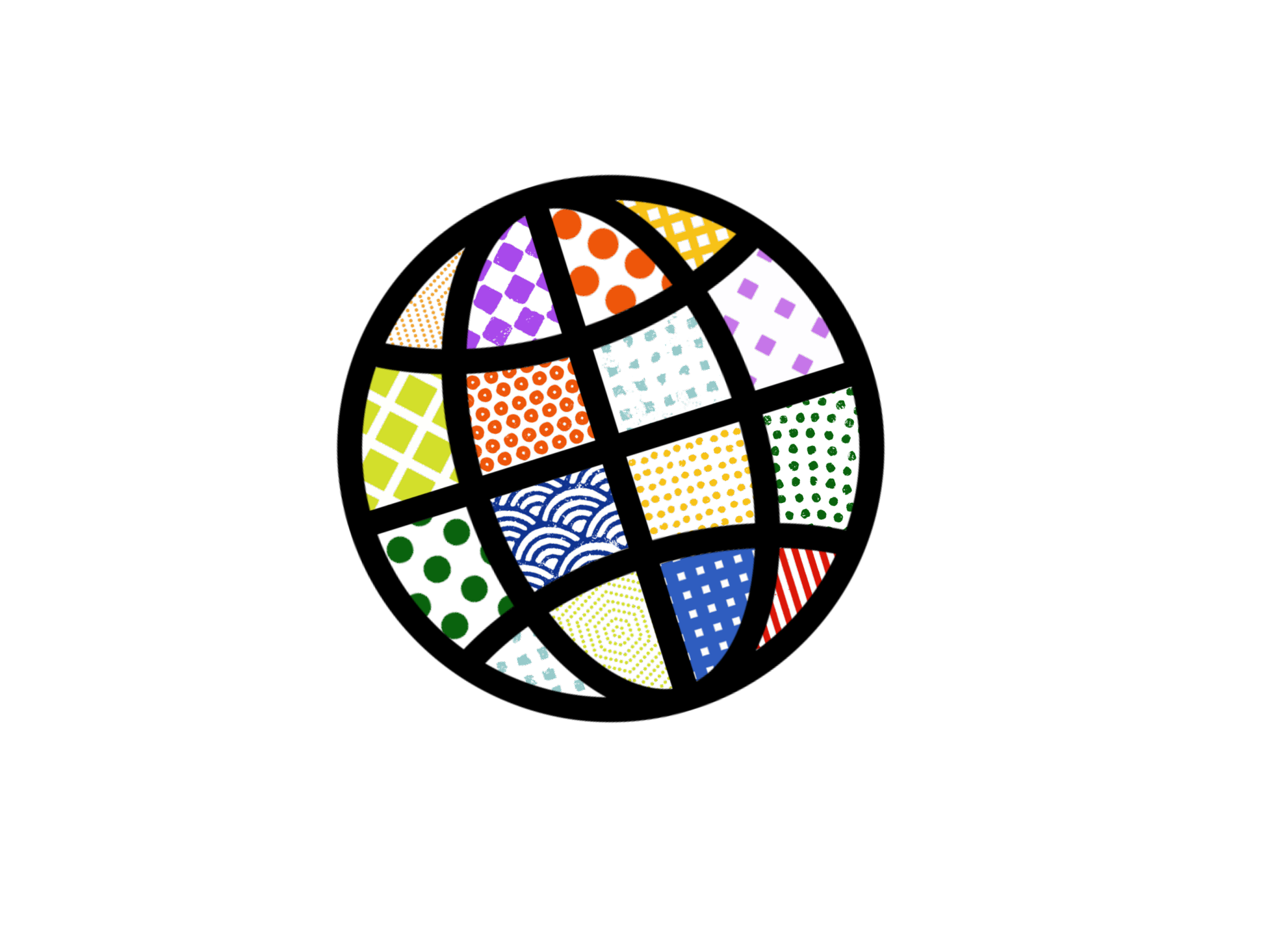 Andrea San Gil León
Global Network for Popular Transportation
Even though popular transportation is a truly global phenomena, it is usually seen and treated as a local problem

The image of an ideal public transportation system is very much dominated by western, European or North American models

Anything that strays from those models tends to be considered inferior, bad, and should be substituted by these ideal models
How much do we really understand about these systems?

How can we reimagine the transformation and improvement of our public transportation systems in the Global South in a way that recognizes the value, contribution and importance of existing assets, services and infrastructure and that leaves no one behind?
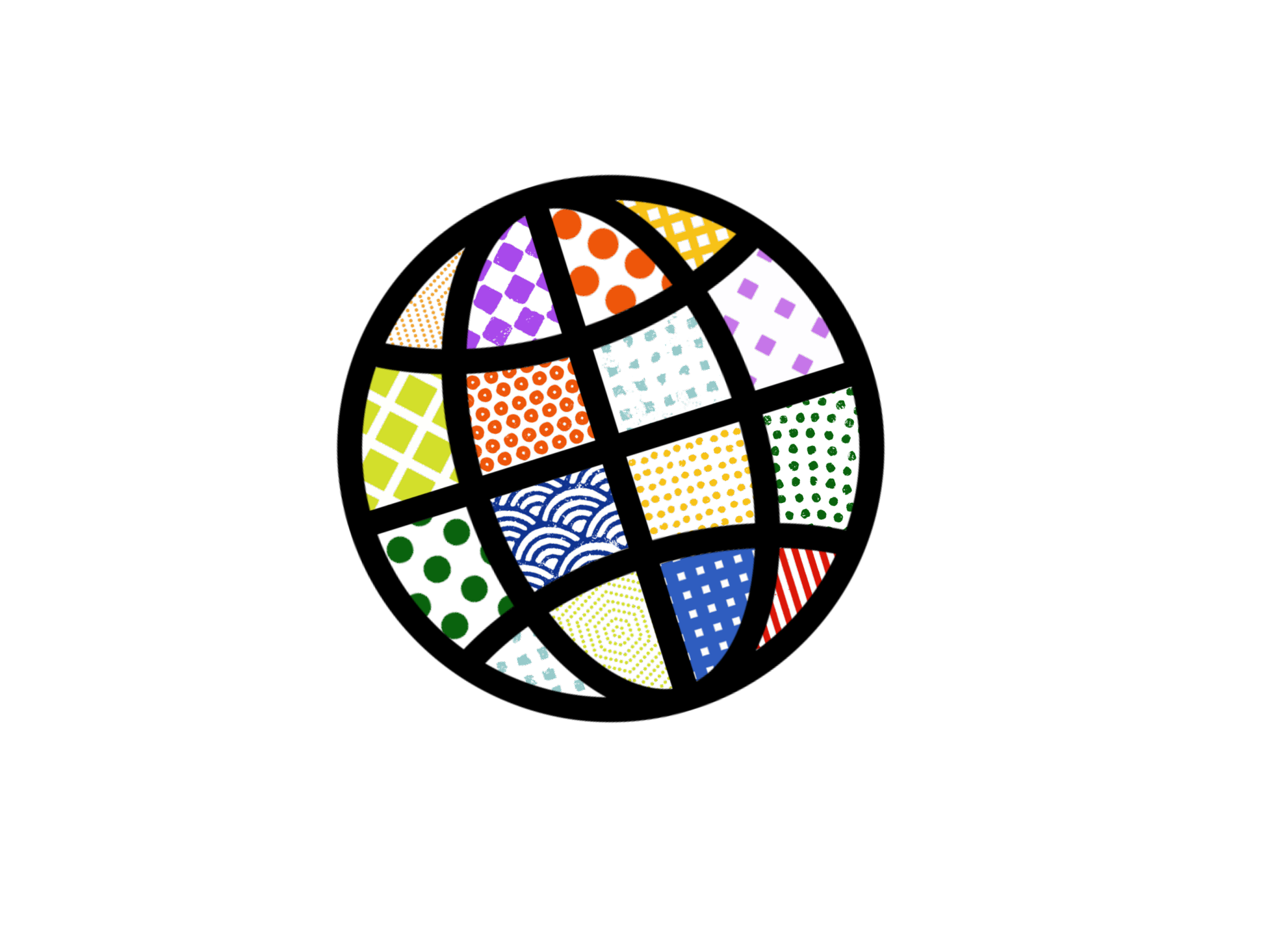 Learning and innovation
Faster information dissemination
Exchange of ideas, knowledge and experiences
Mobilizing resources
Increased scope and impact
Wider net of contacts and potential allies
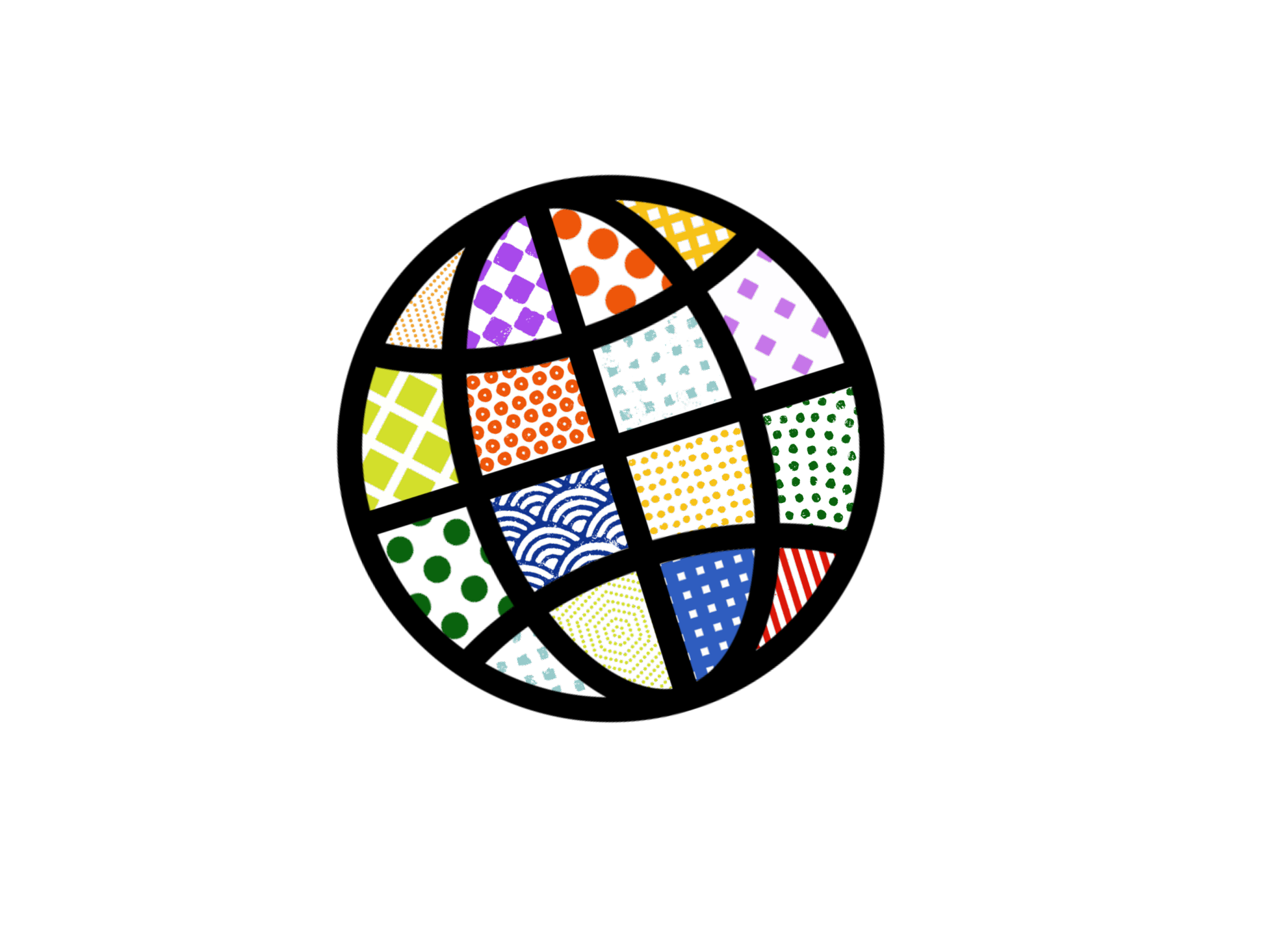 Why is a network important?
Increasing collaboration
Connect people with different knowledge, resources and skills
Maximize resources
Advocating for change
Representing a diversity of contexts
Amplifying voices
Power in numbers
Internal meetings and sensemaking board: to learn from each other and document these learnings
Monthly Newsletter: to share our progress and learnings to the wider public
“Meet and Greets”: doing deep dives with the living labs and sharing learnings with the general public and popular transport community
Global Conferences: taking learnings from local to global, raising awareness and leveraging support for popular transportation
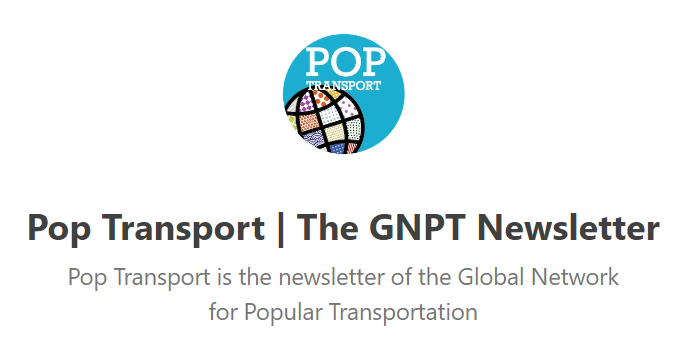 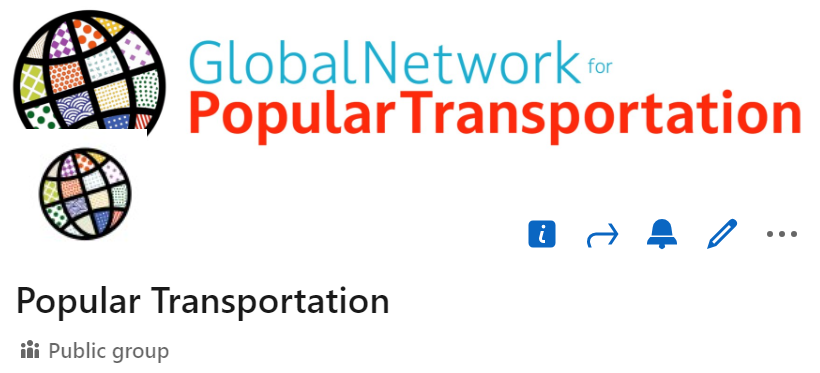 Thank you very much
andrea@sharedusemobilitycenter.org
www.populartransport.net
poptransport.substack.com
ALL CONTACTS
ACCRA & KUMASI
Ransford A. Acheampong
ransfordantwi.acheampong@manchester.ac.uk
BANGKOK
Saksith “Tan” Chalermpong
saksith.c@chula.ac.th
BEIJING
Su Song
ssong@wri.org
BOGOTA
Luis A. Guzman
la.guzman@uniandes.edu.co
CAPE TOWN
Roger Behrens
roger.behrens@uct.ac.za
MUMBAI
Aneerudha Paul
anirudh.paul@gmail.com
SAN JOSE
Arturo Steinvorth Álvarez
arturo@cpsurbana.org
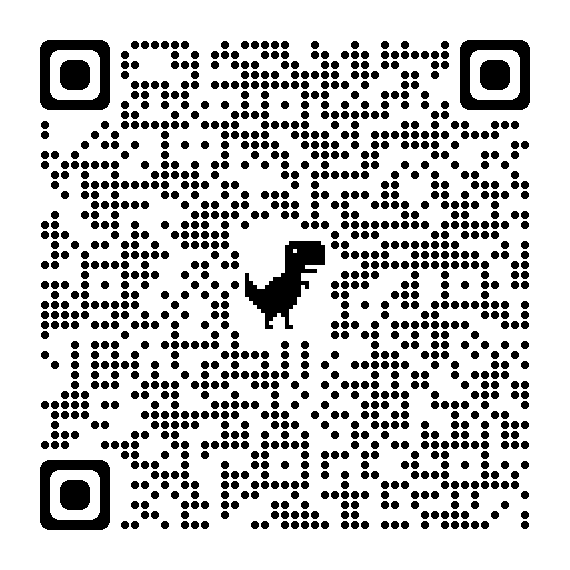 Keep in touch with us!
Scan for more contact details